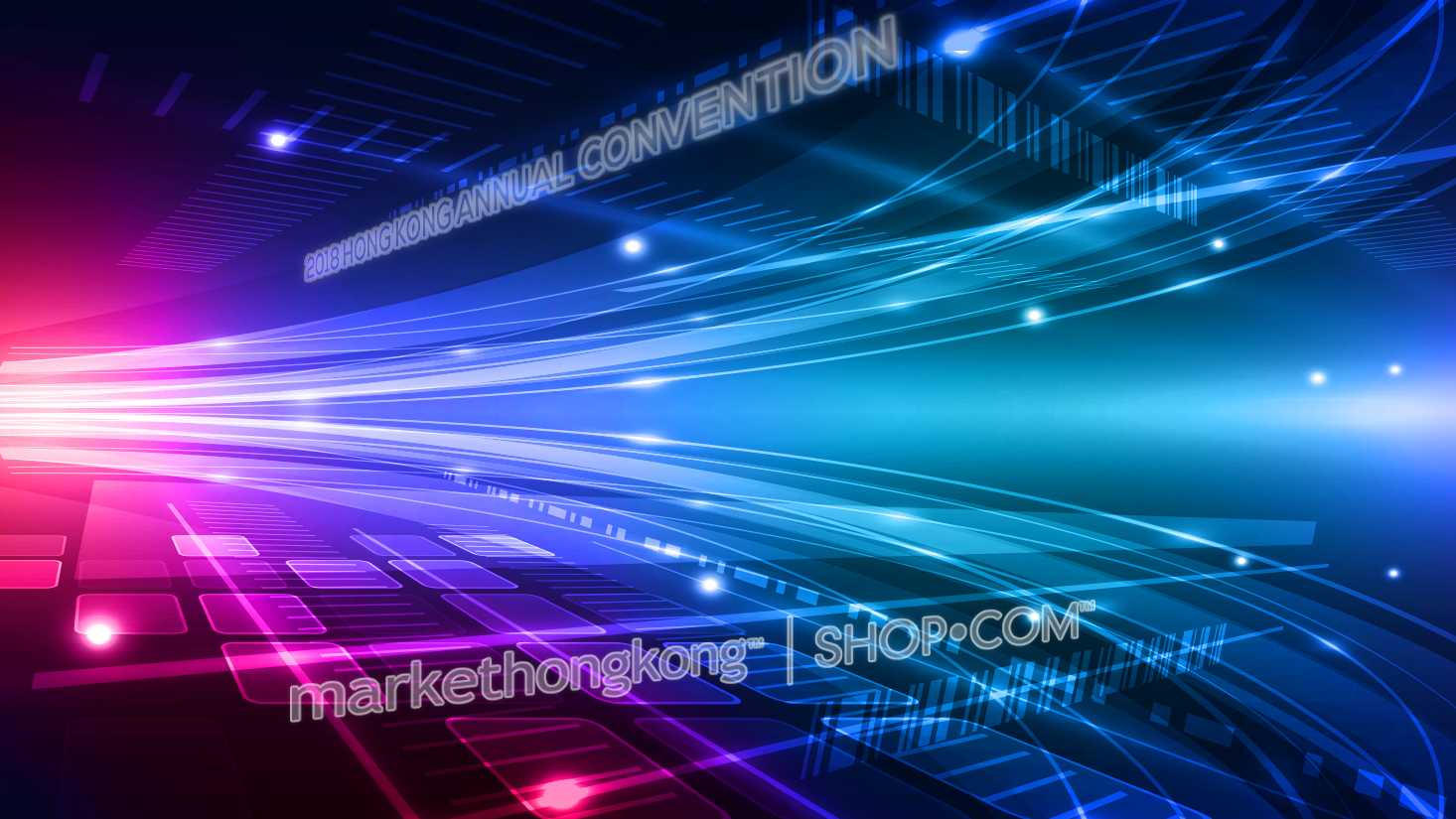 夥伴商店計劃最新資訊
Updates on Partner Store Program
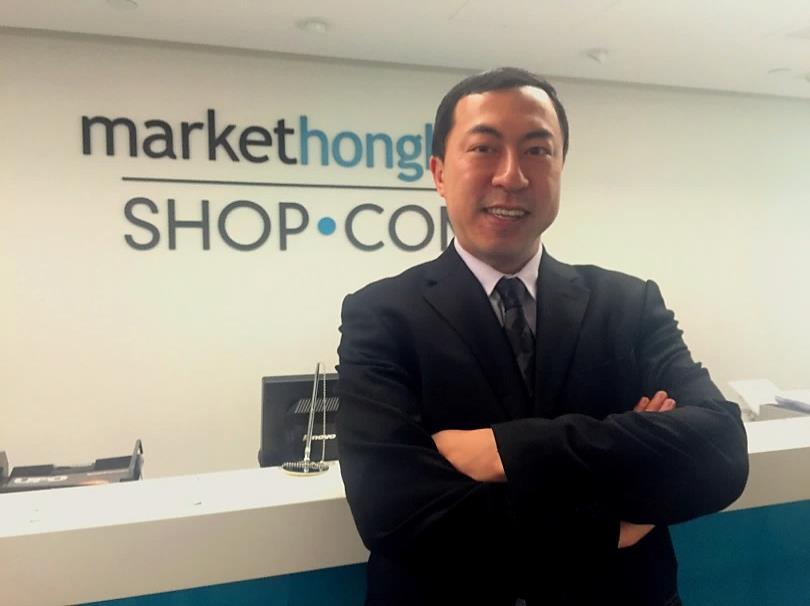 Marcus Chan
商業夥伴拓展經理
Affiliate Development Manager
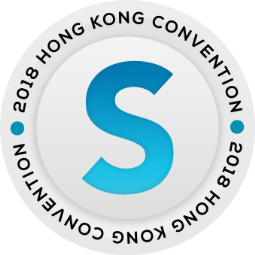 本簡報中提到的收入等級純屬舉例說明，無意代表美安香港超連鎖™店主的一般收入，也無意表示任何超連鎖™店主皆可賺取同等收入。美安香港超連鎖™店主的成功與否，取決於其在發展事業時的努力、才能與投入程度。
The income levels mentioned in the following presentation are for illustration purposes only. They are not intended to represent the income of a typical Market Hong Kong UnFranchise ™Owner, nor are they intended to represent that any given Independent UnFranchise ™ Owner will earn income in that amount. The success of any Market Hong Kong Independent UnFranchise ™ Owner will depend upon the amount of hard work, talent, and dedication which he or she devotes to building his or her Market Hong Kong Business.
HK.SHOP.COM
PartnerStore
夥伴商店
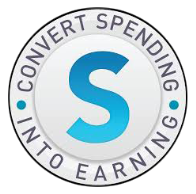 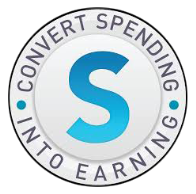 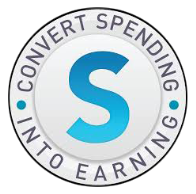 猜中大會場外的健身單車上之 TLS Trim tea 數目，即有機會以抽籤形式贏取高達 HK$5,500 獎品！
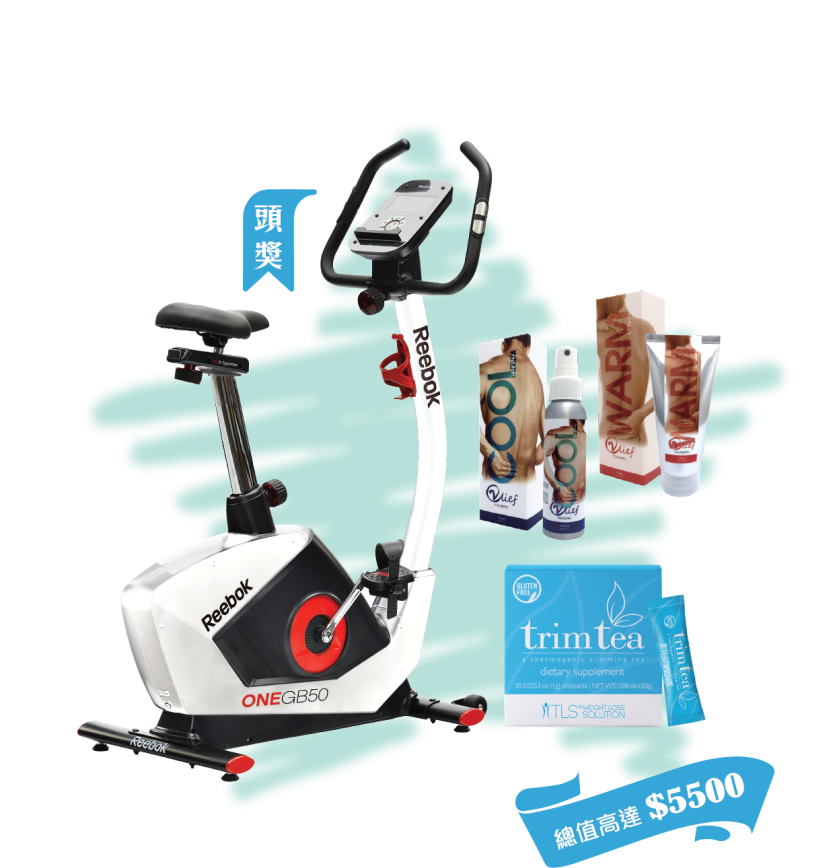 開始時間：5月12日 上午10時
截止時間：5月13日 下午3時
公佈時間：5月13日 大會尾聲
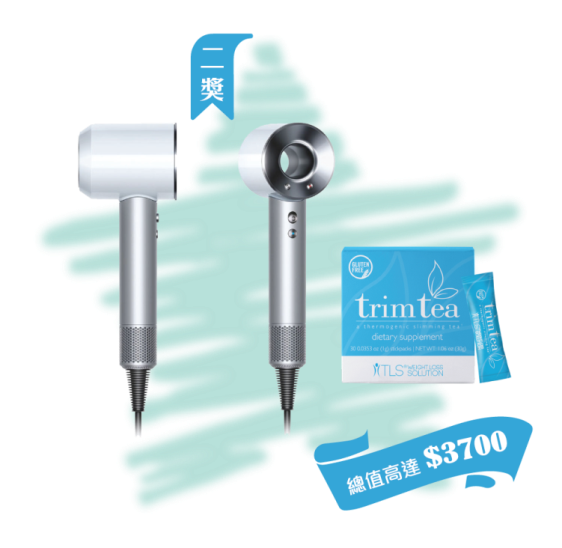 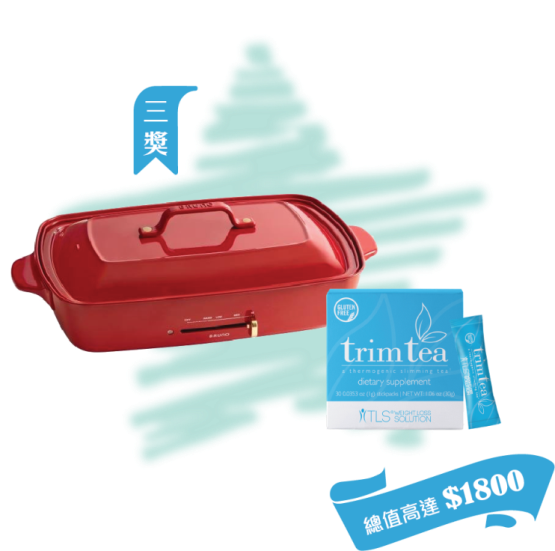 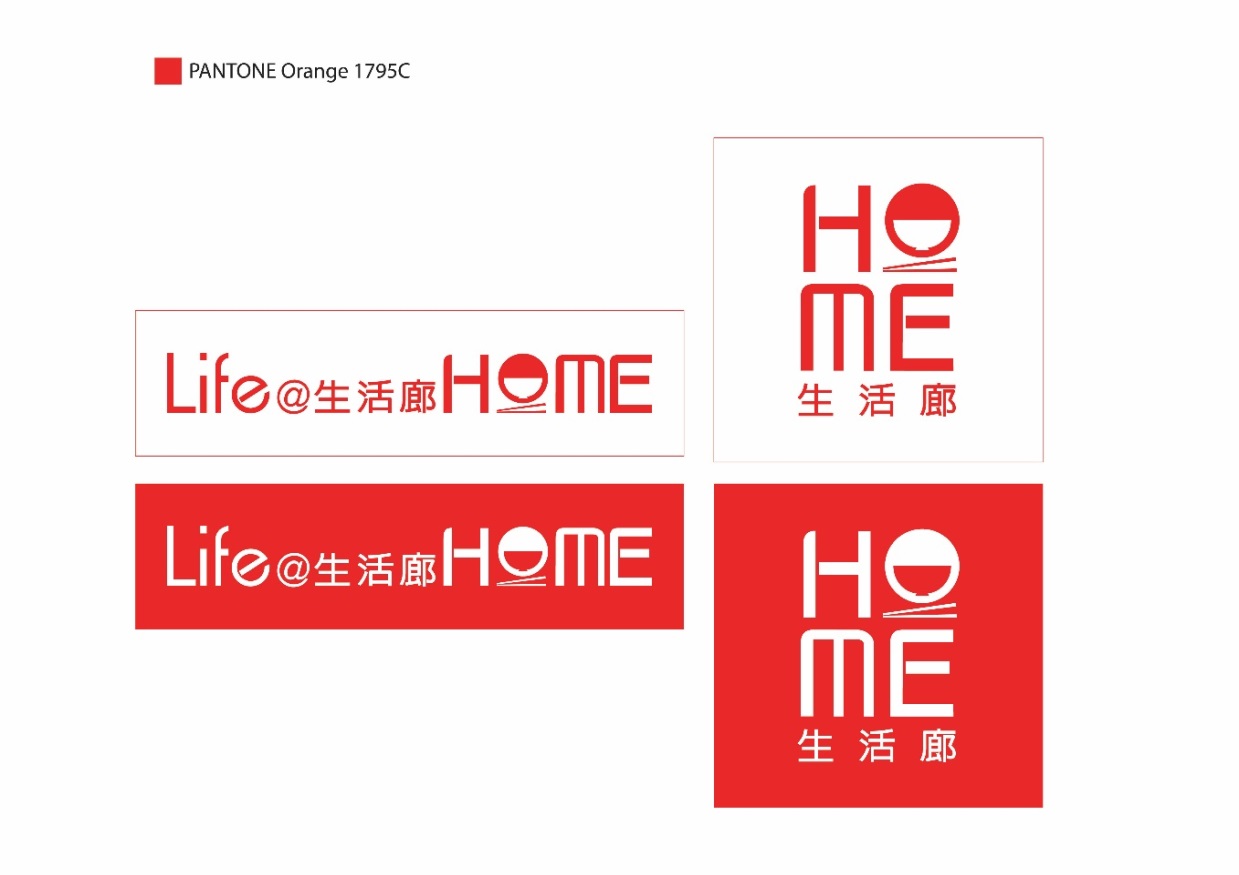 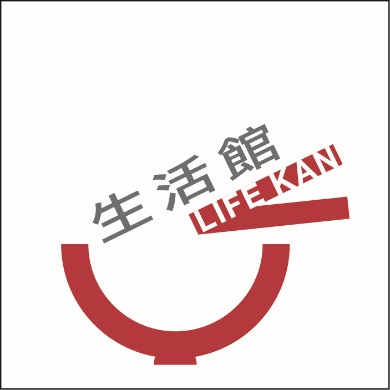 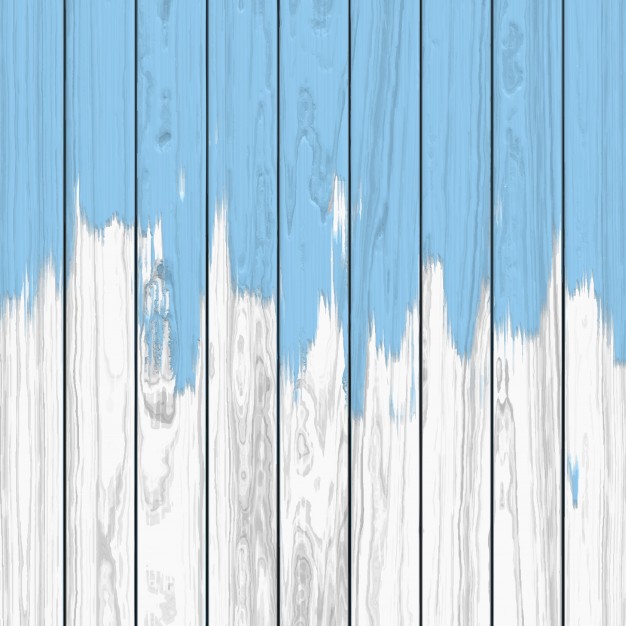 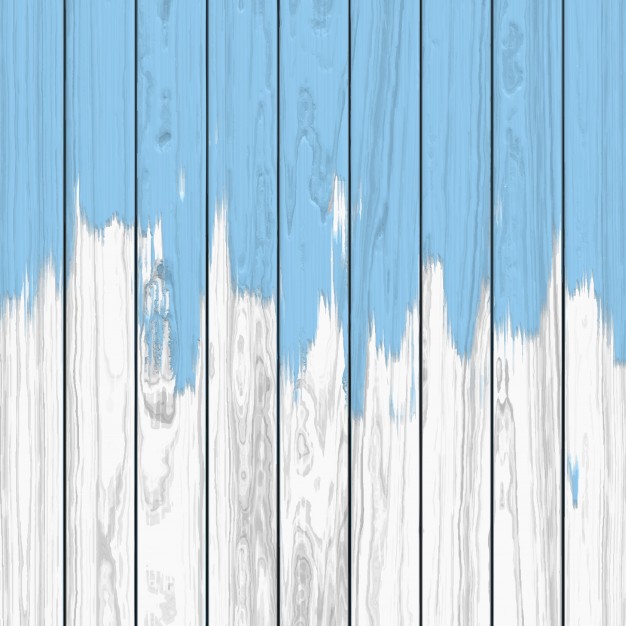 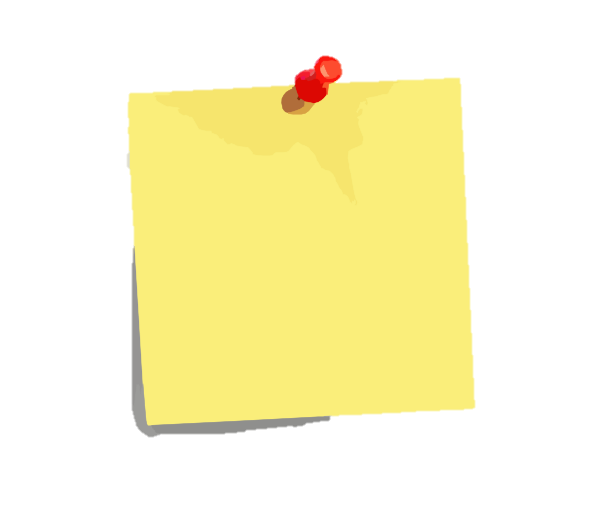 生活館：
銅鑼灣時代廣場
灣仔軒尼詩道
尖沙咀K11
鑽石山荷里活廣場
油塘大本型
青衣城二期
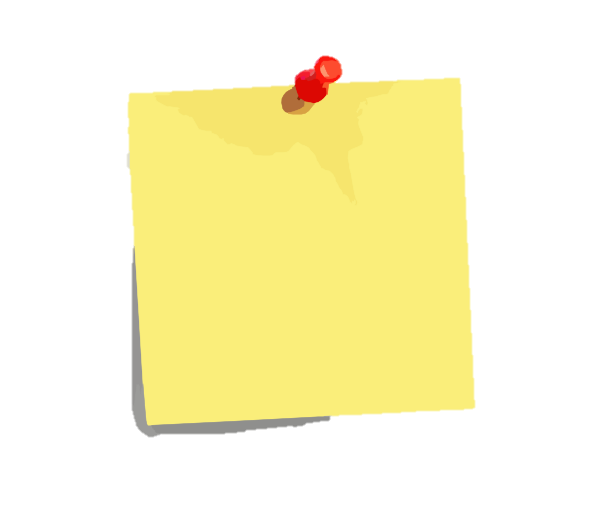 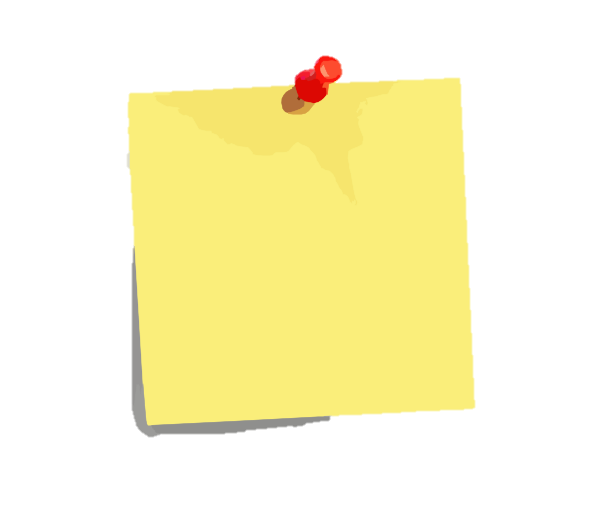 全線生活館
及生活廊
已於4月加盟 
HK.SHOP.COM
美安香港尊享優惠
正價貨品85折
特價及電器貨品95折
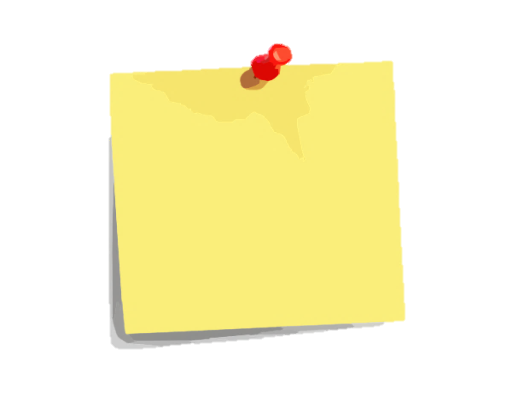 生活廊：
大埔太和廣場
黃大仙中心南館
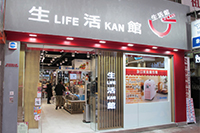 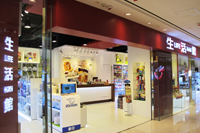 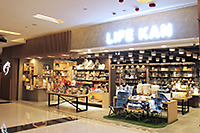 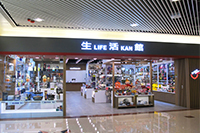 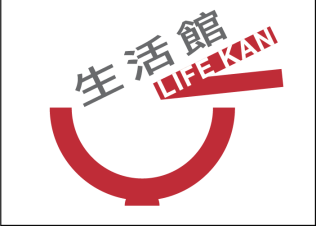 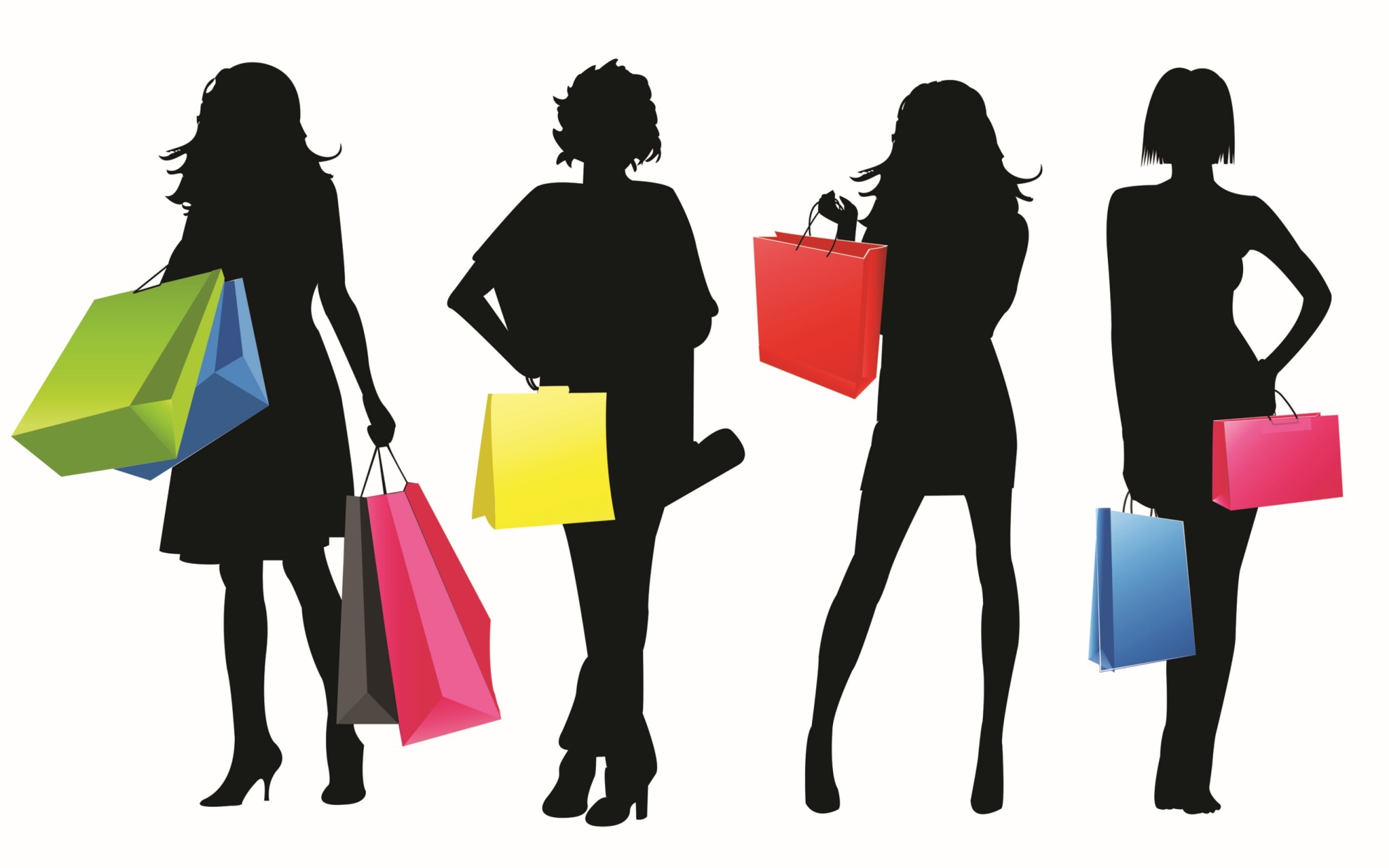 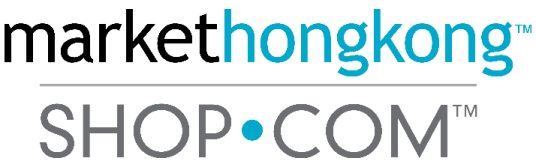 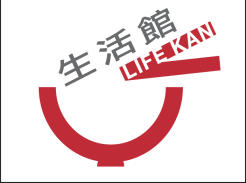 7月
尊屬美安香港
の
會員購物日
尖沙咀 K11 生活館分店
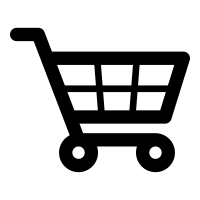 Sh        pping
            day
重大消息
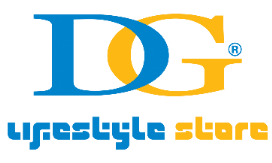 香港3間分店
新界7間分店
澳門1間分店
九龍4間分店
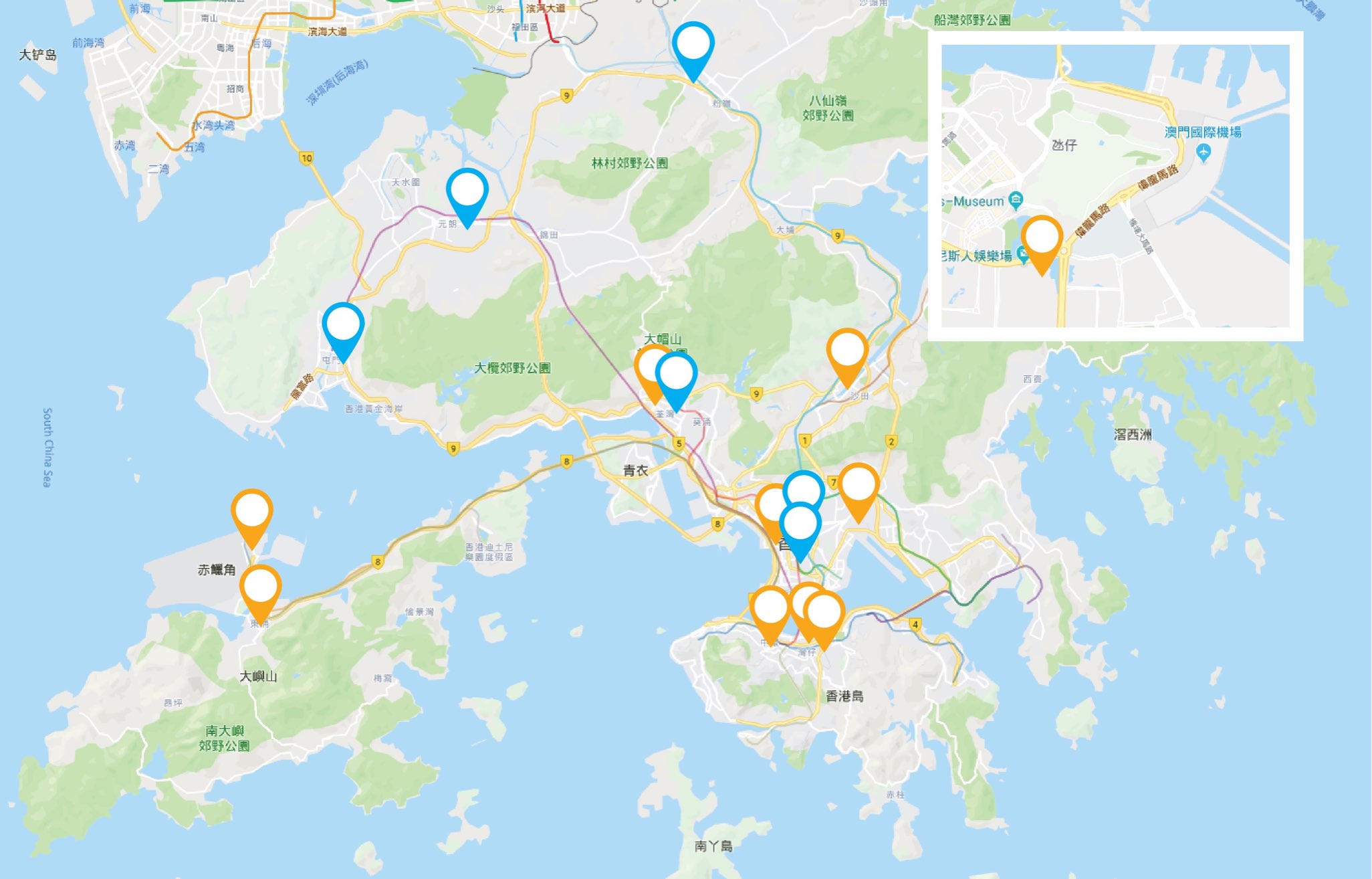 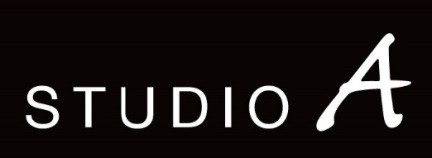 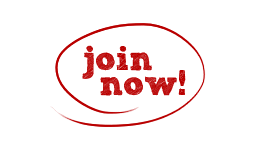 香港全線8間門市
澳門1間門市
香港全線6間門市
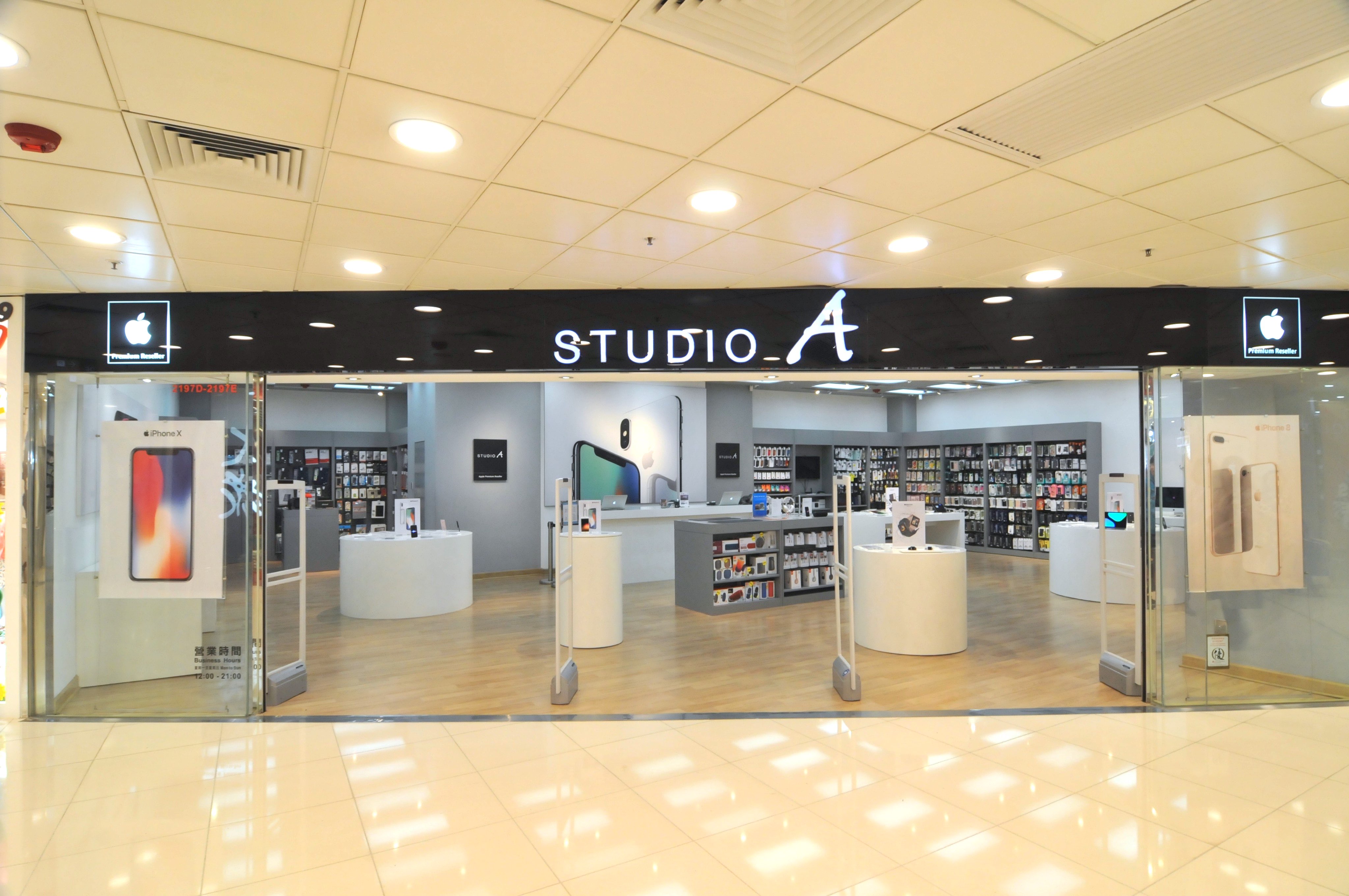 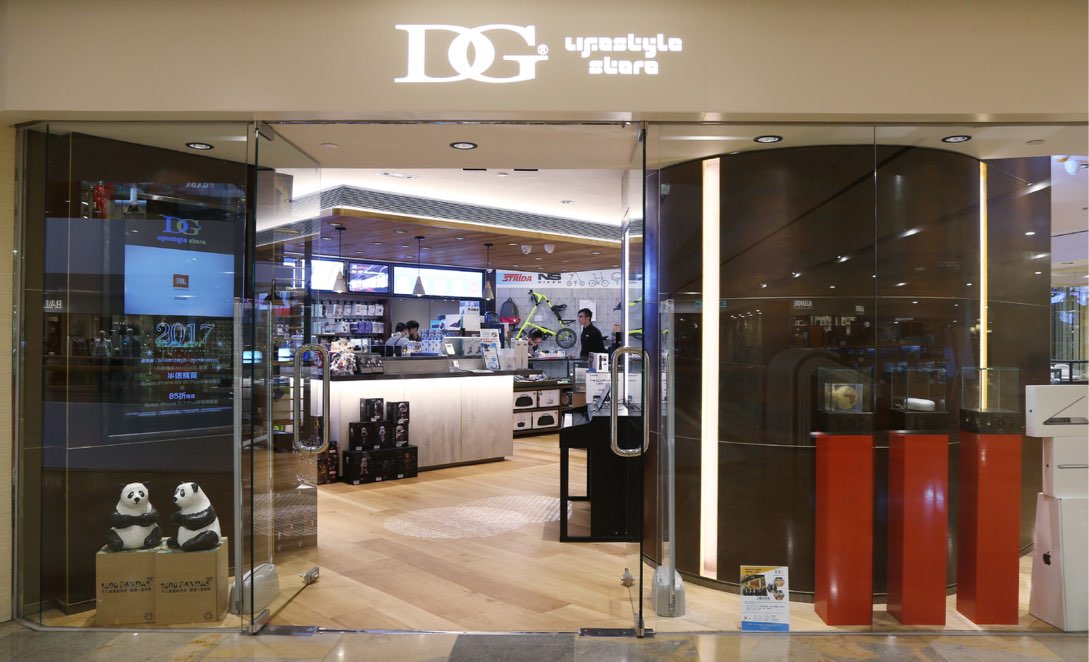 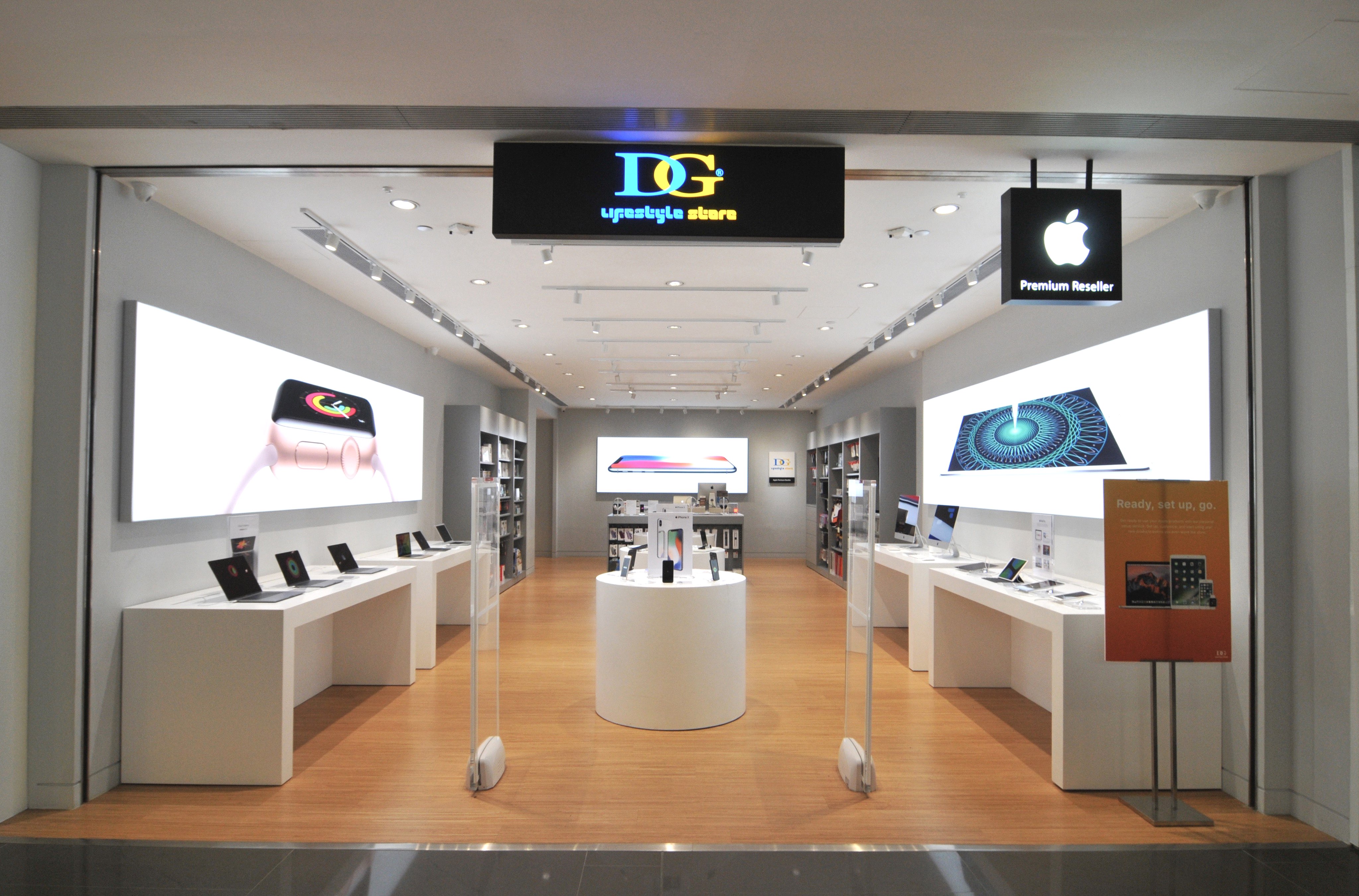 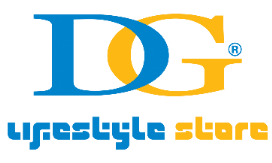 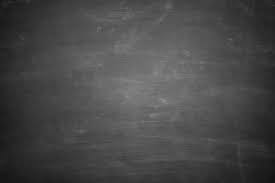 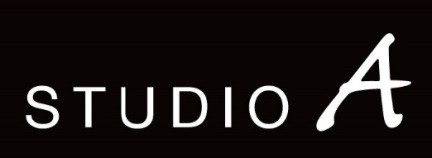 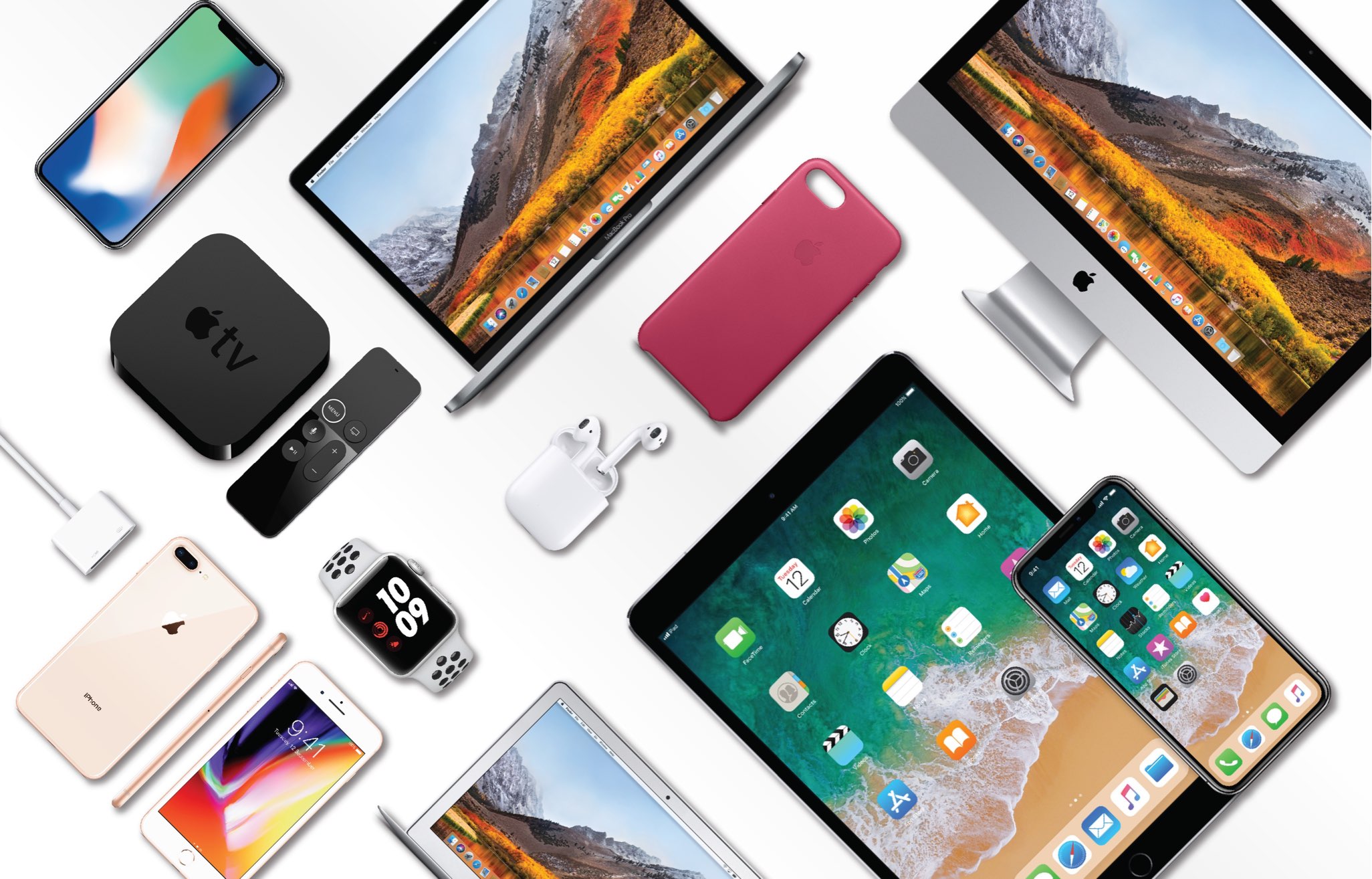 Apple安全認證
線材/電源器
最齊全的Apple產品
保護殼套
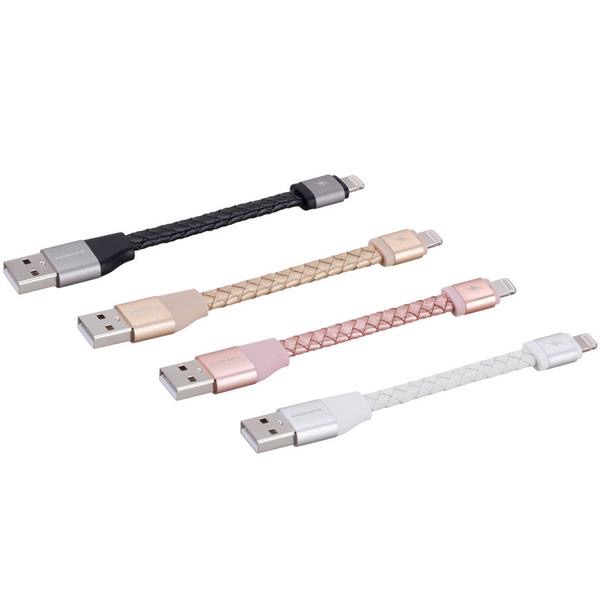 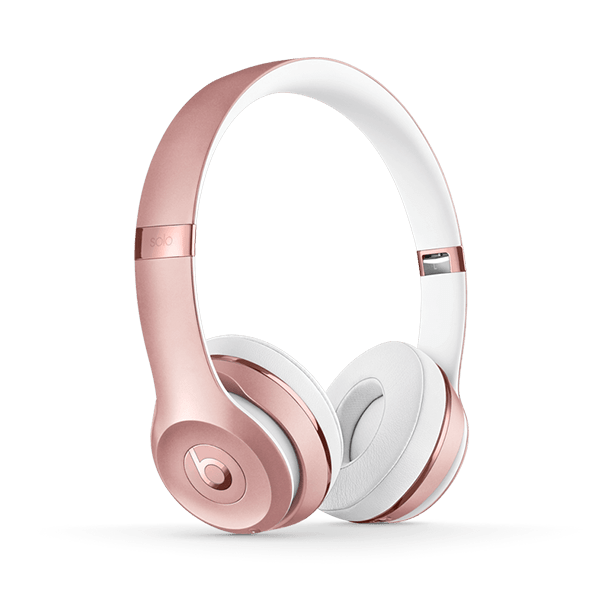 大牌音頻類
智能生活類
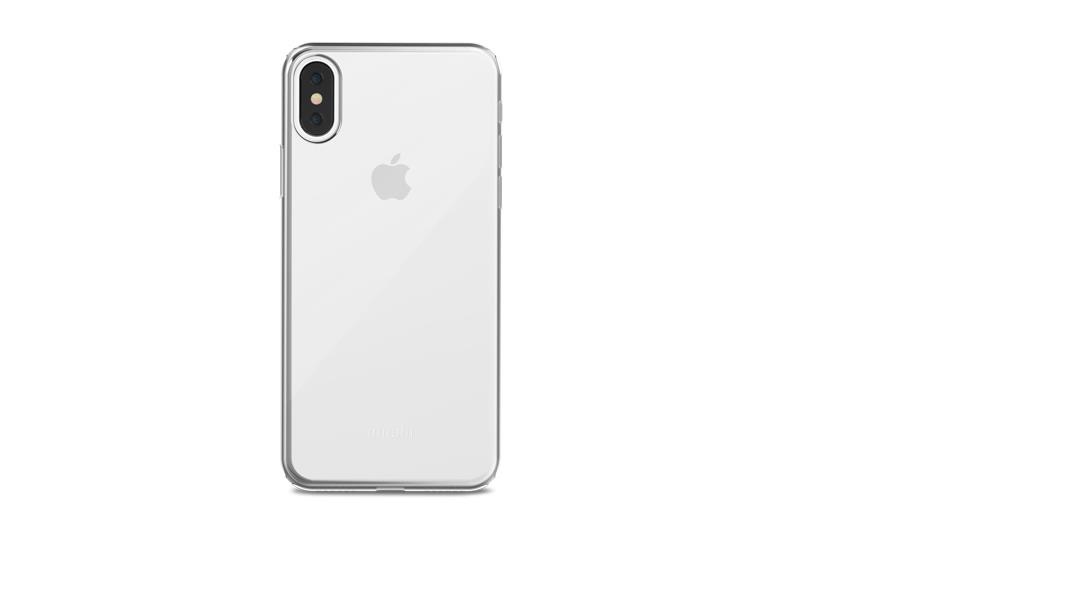 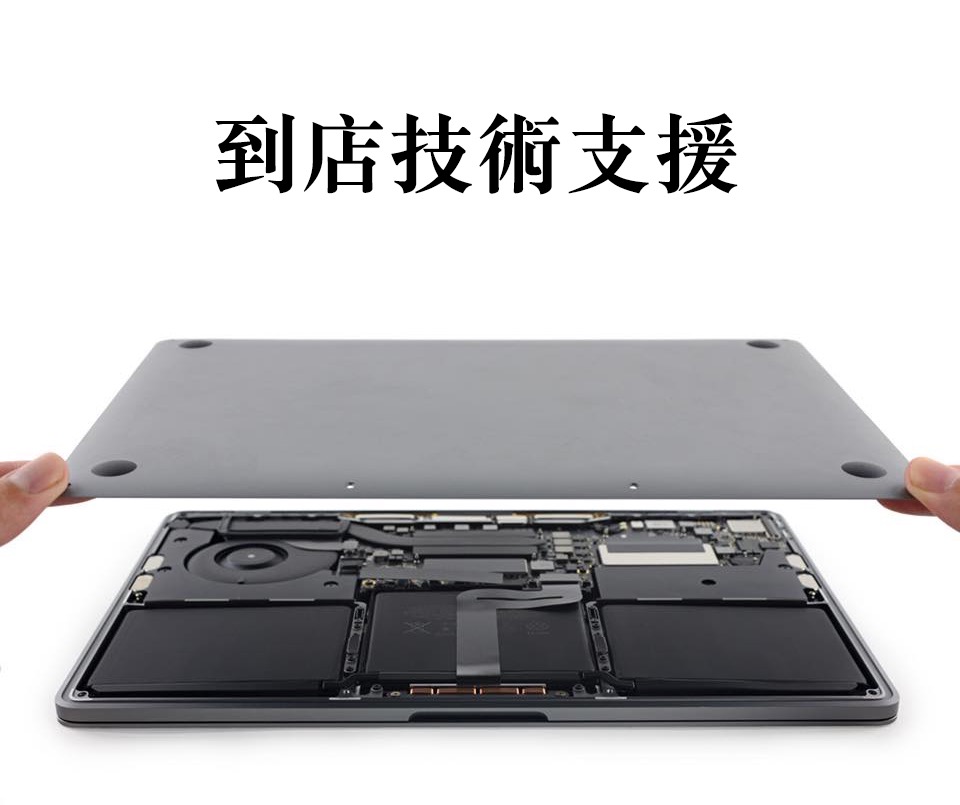 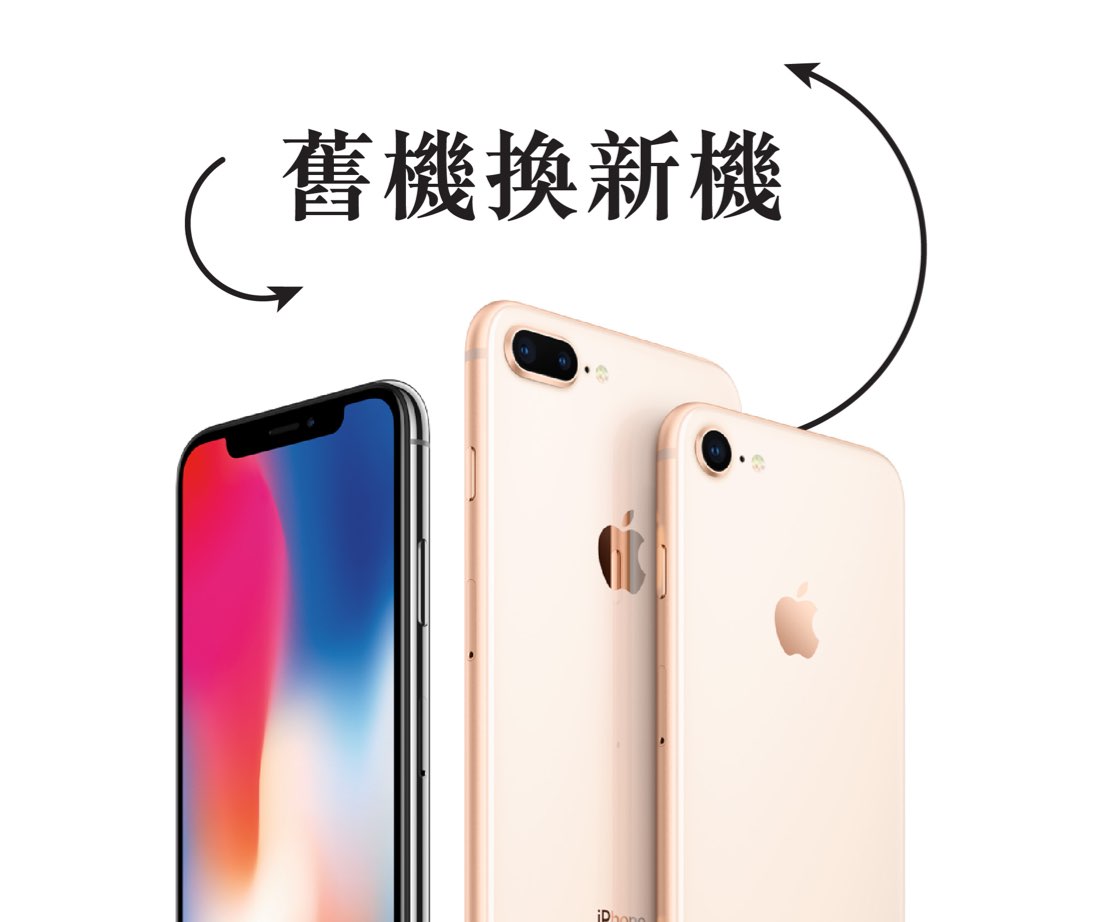 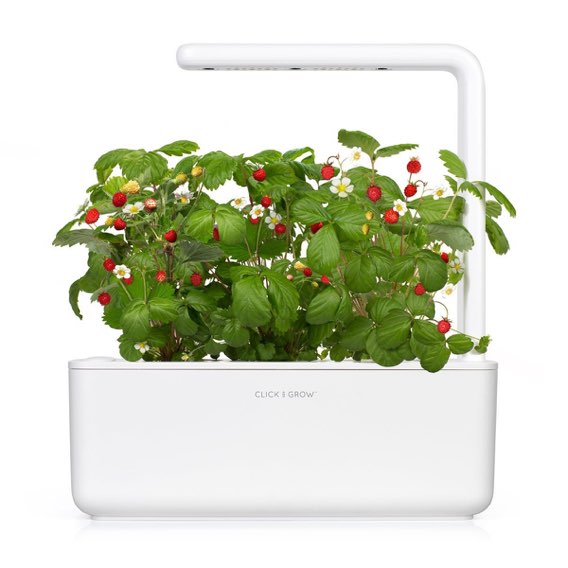 以及最豐富的Apple周邊
你最貼心的蘋果專家
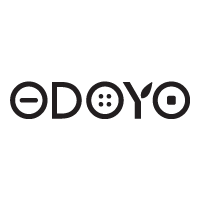 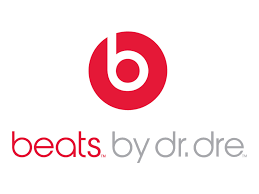 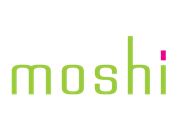 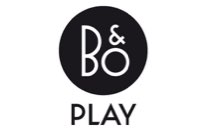 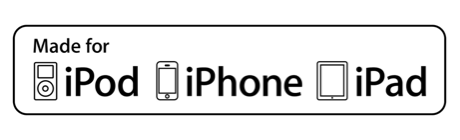 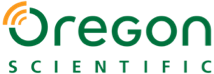 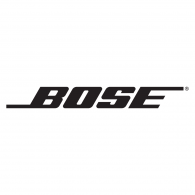 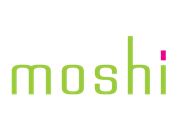 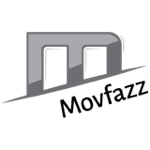 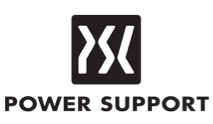 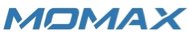 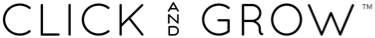 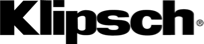 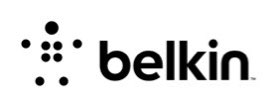 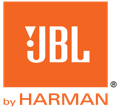 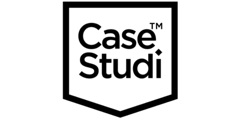 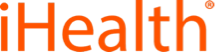 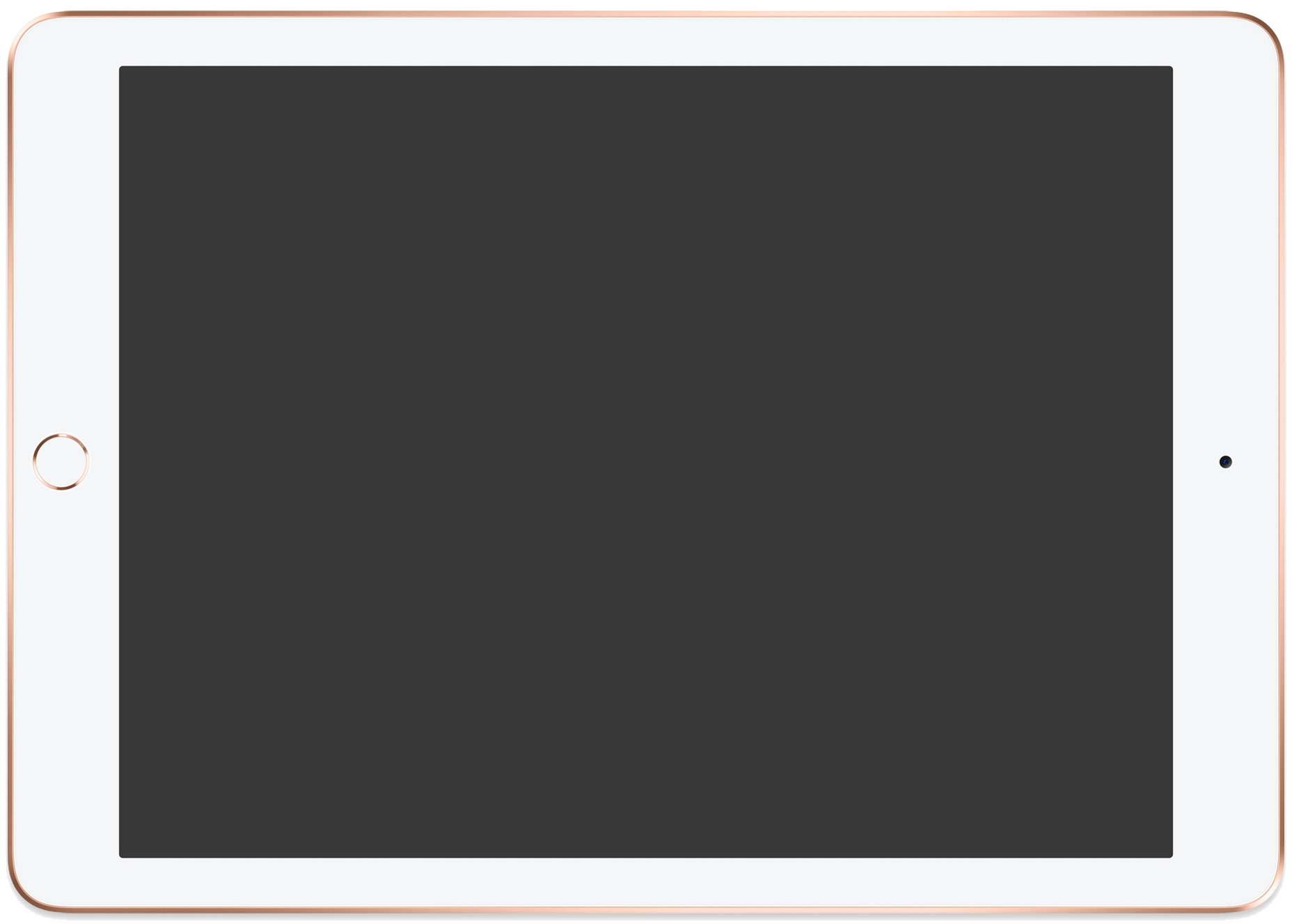 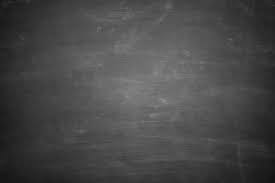 美安香港會員獨家優惠價
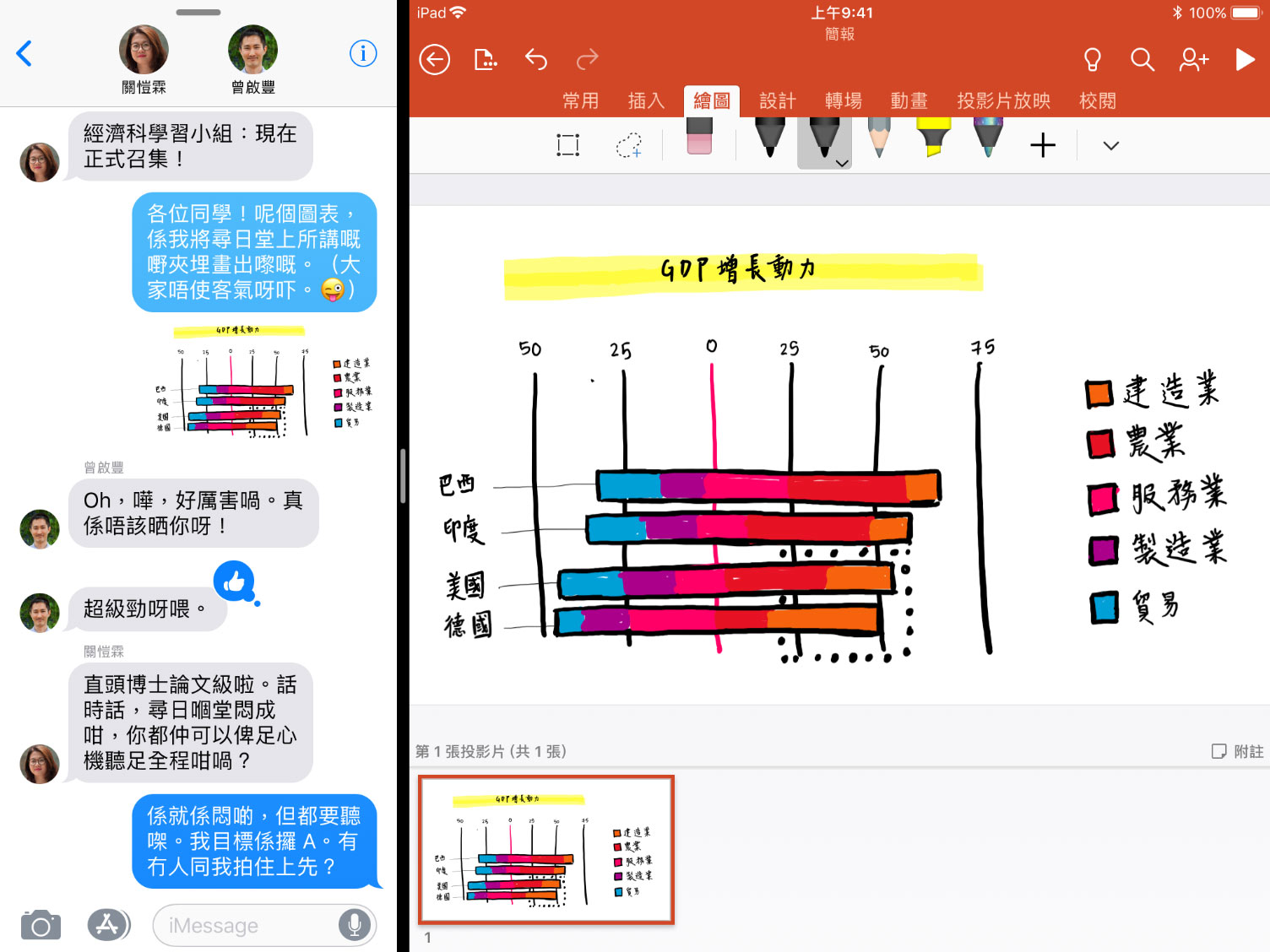 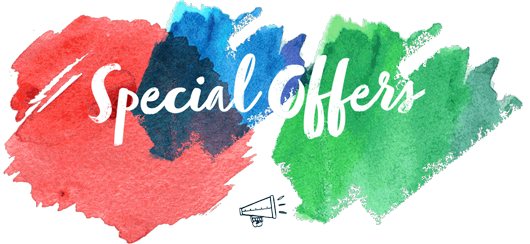 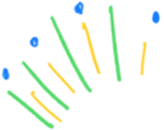 2018 iPad 32G + Pencil + AirPods + 螢幕保護貼
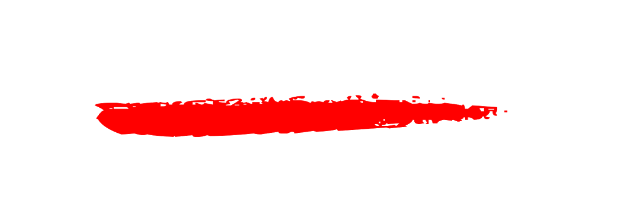 HK$4,832
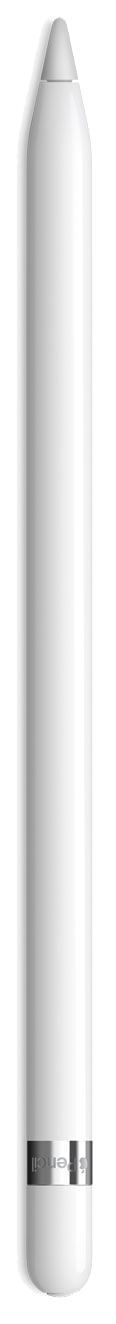 HK$4,488（92折）    優惠期：5月13至20日
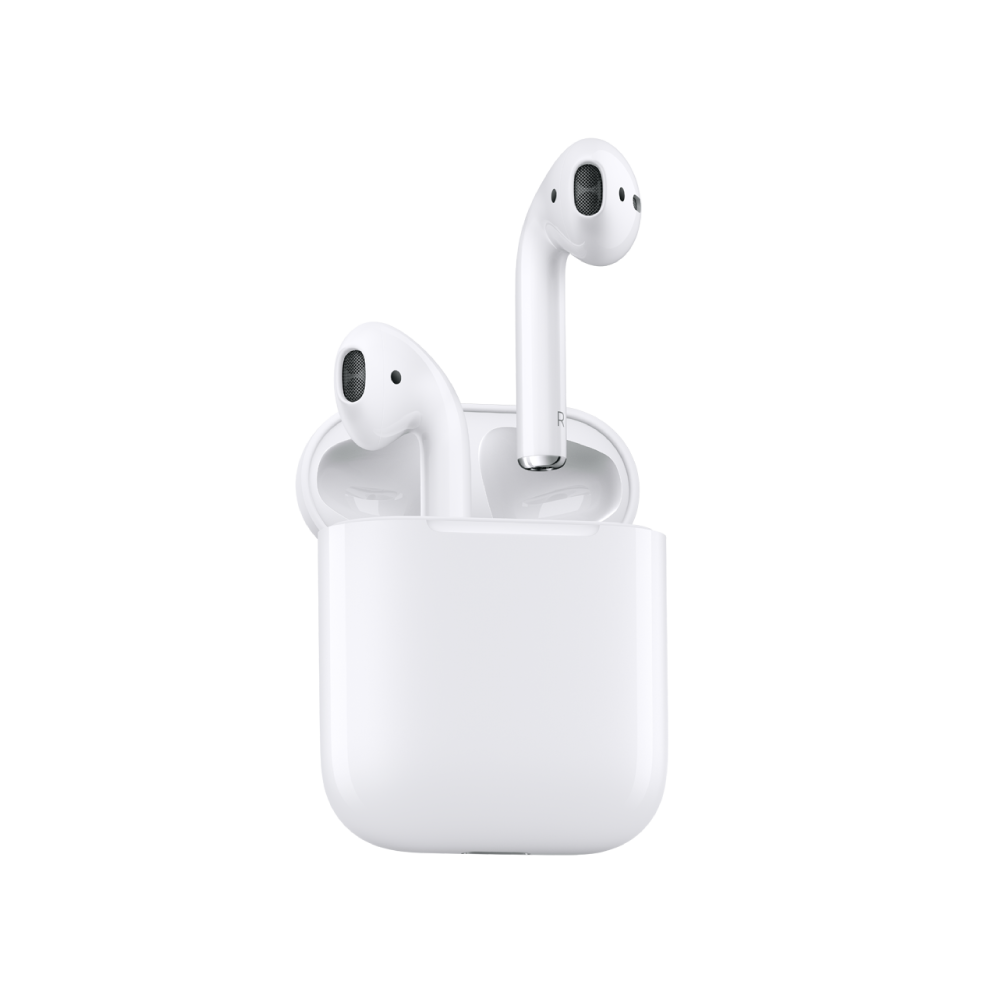 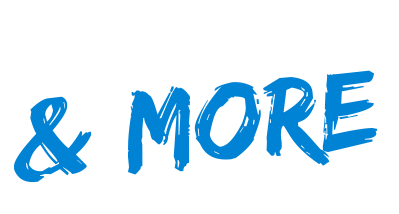 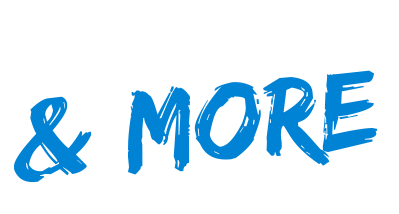 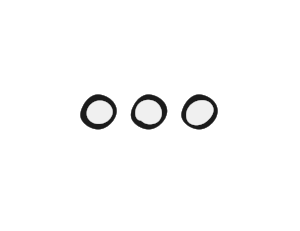 還有更多…
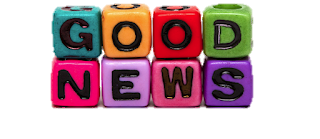 好消息
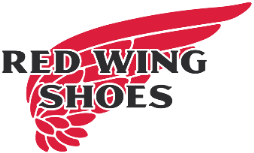 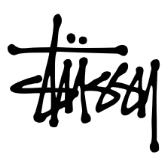 網上商店
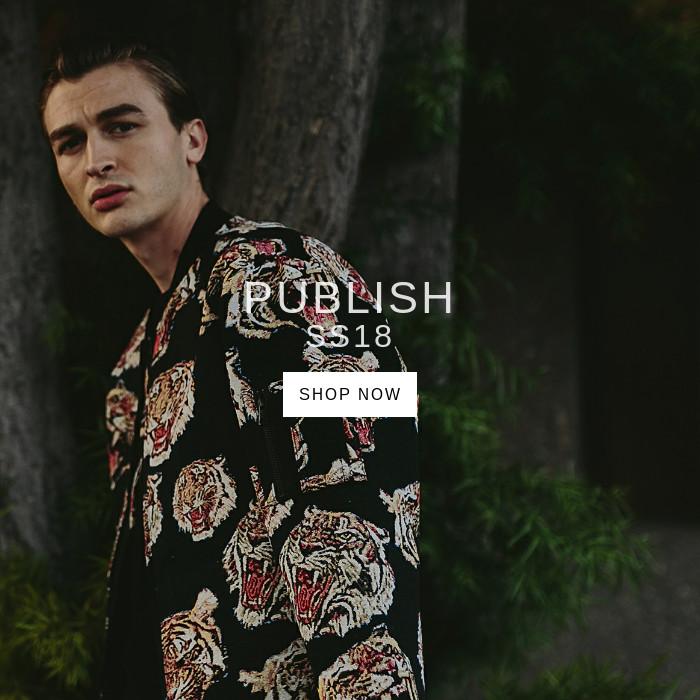 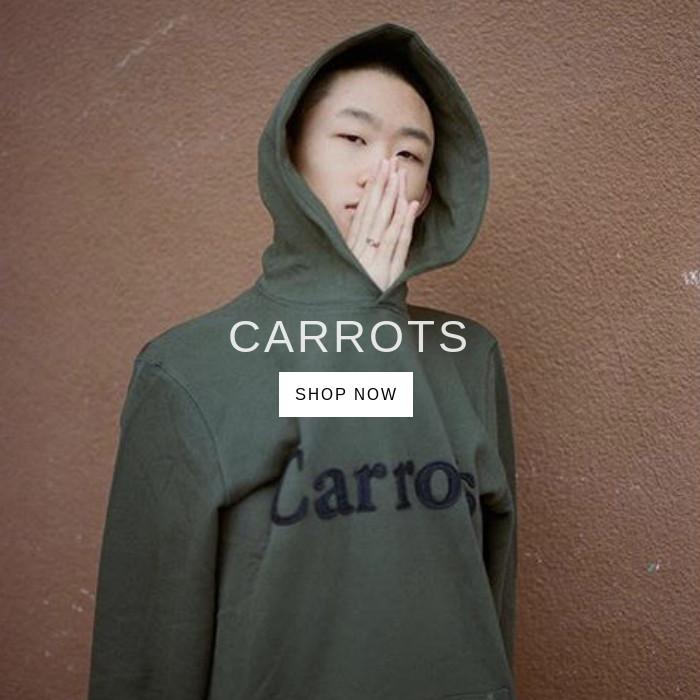 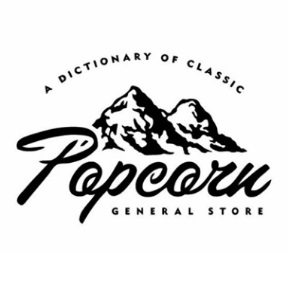 網上商店
POPCORN於2009年開業，一直致力引入不同風格的美式時裝及鞋款，主要售賣品牌包括：DICKIES、SUPREME、STUSSY、UNDEFEATED、HUF及RED WING等，由牛仔褲、工人服以至街頭風格，一應俱全！
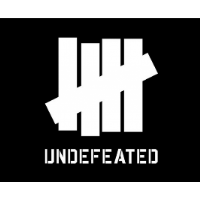 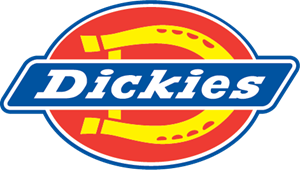 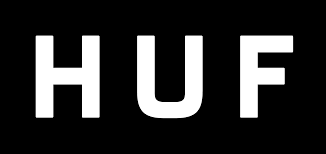 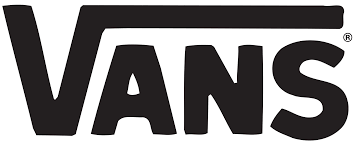 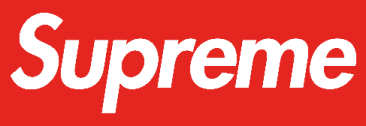 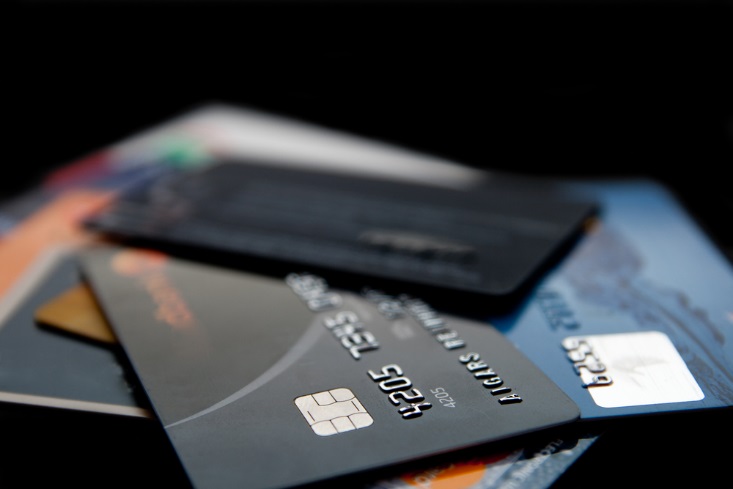 網上商店
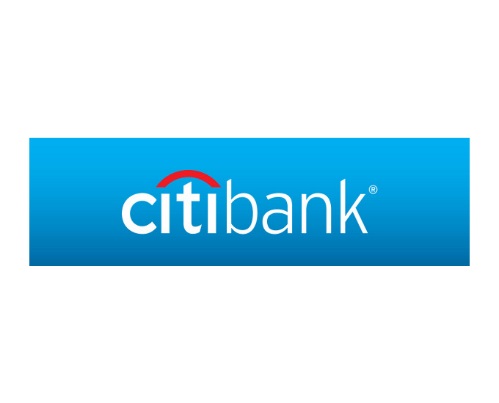 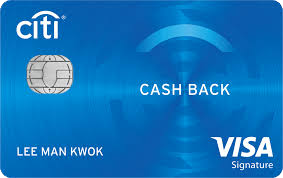 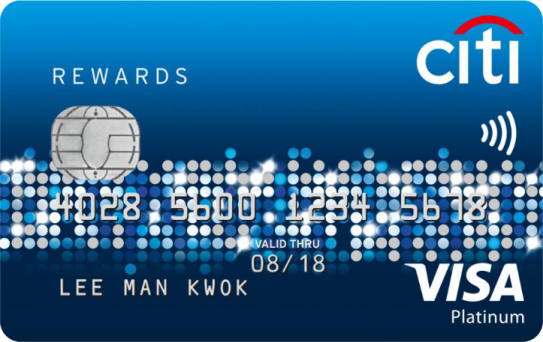 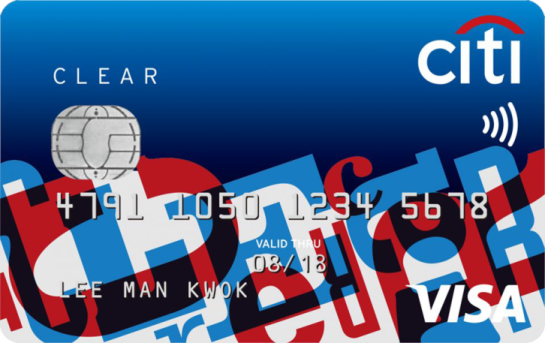 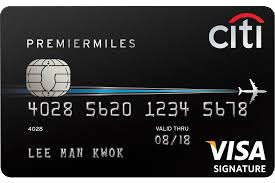 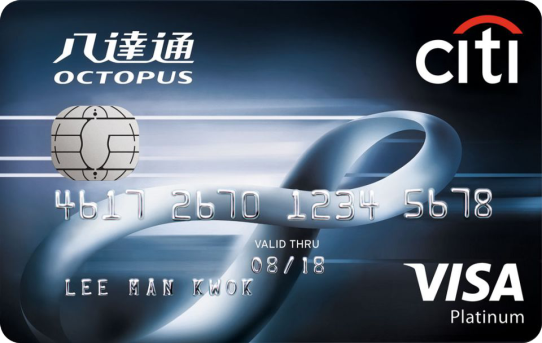 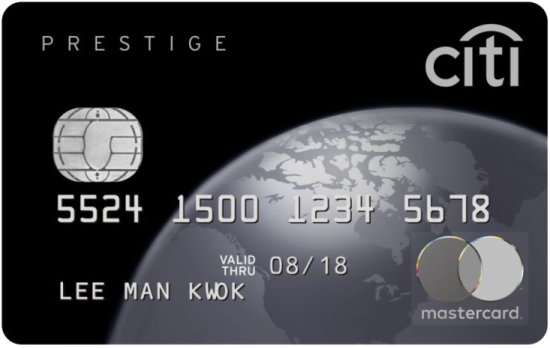 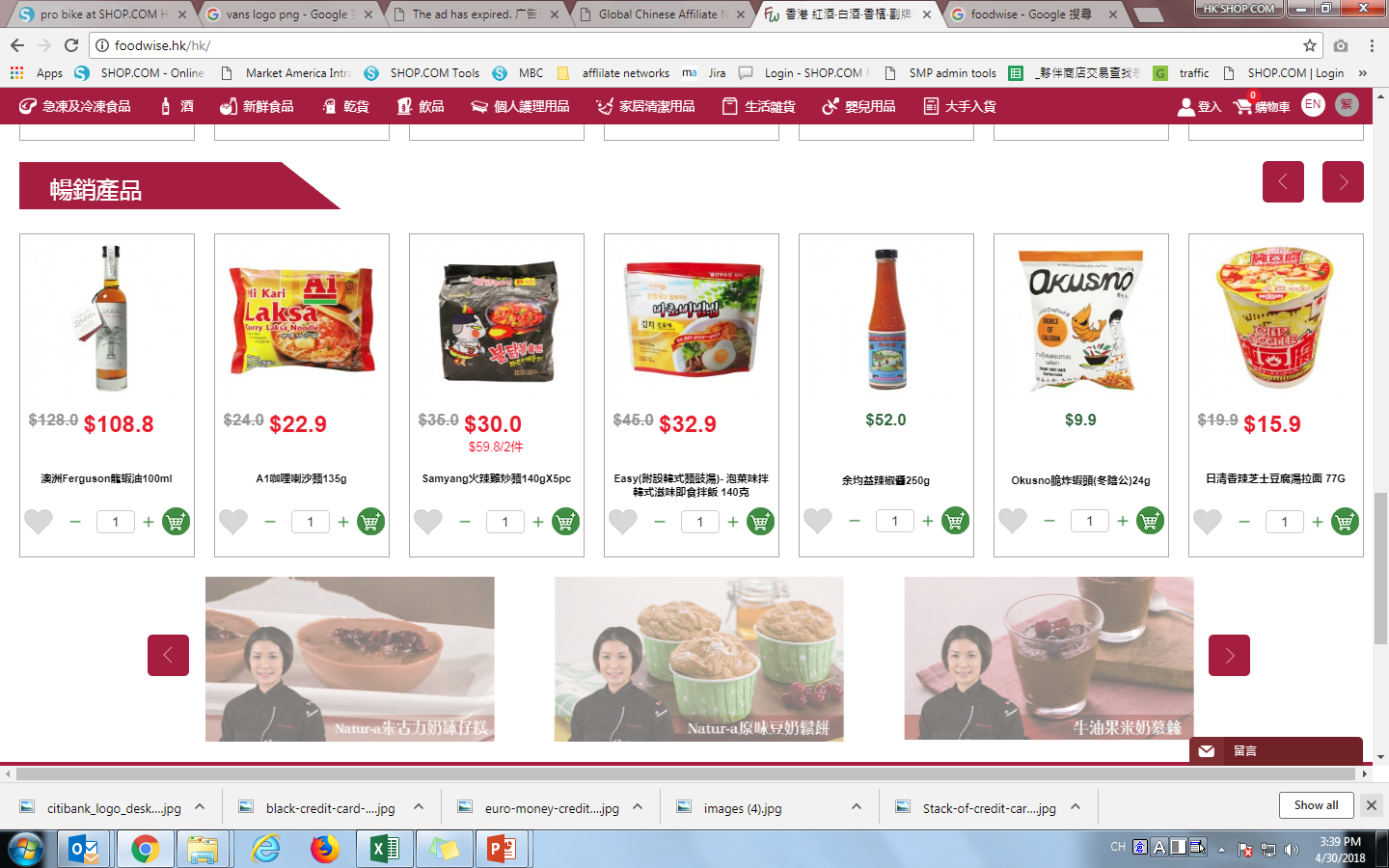 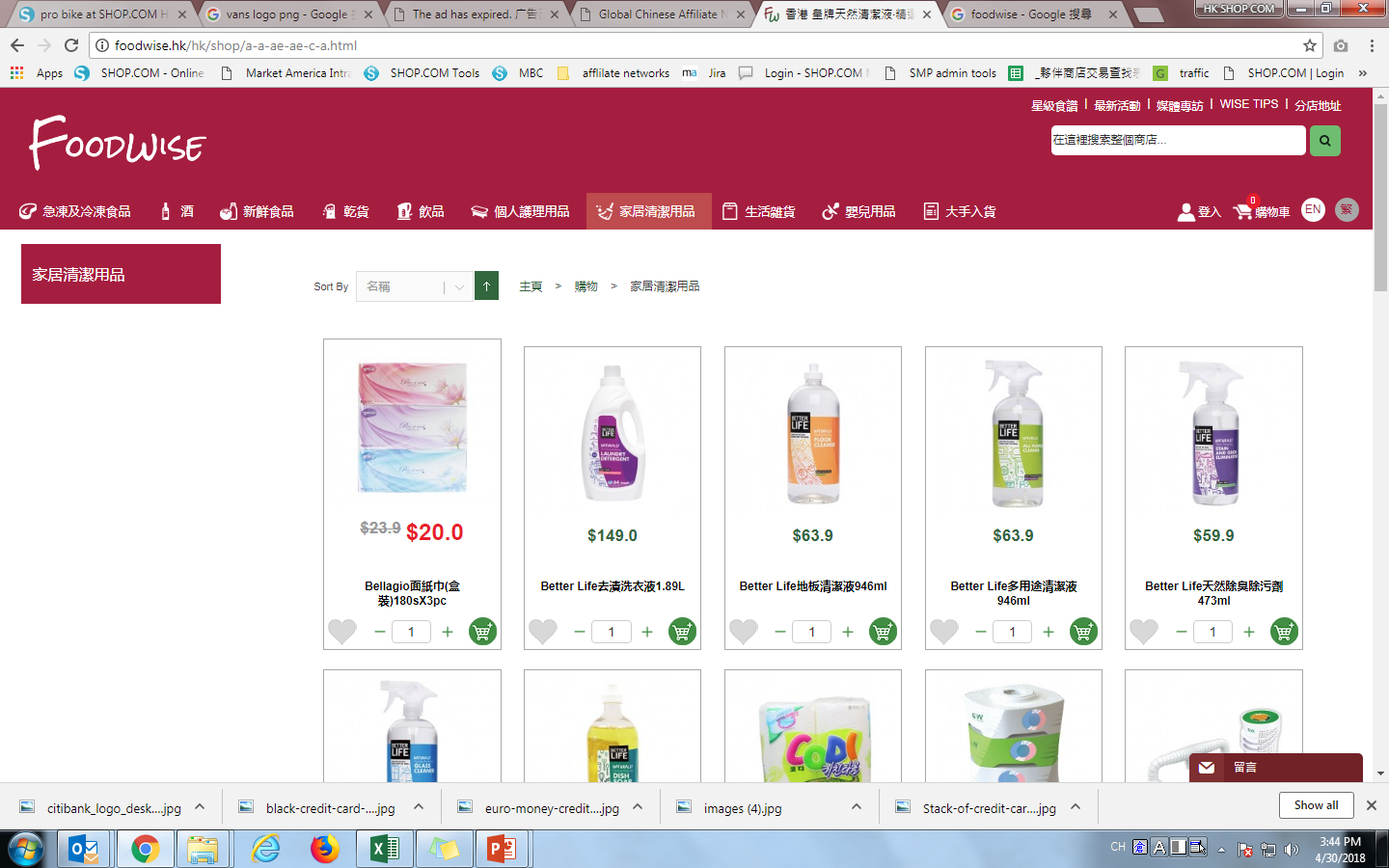 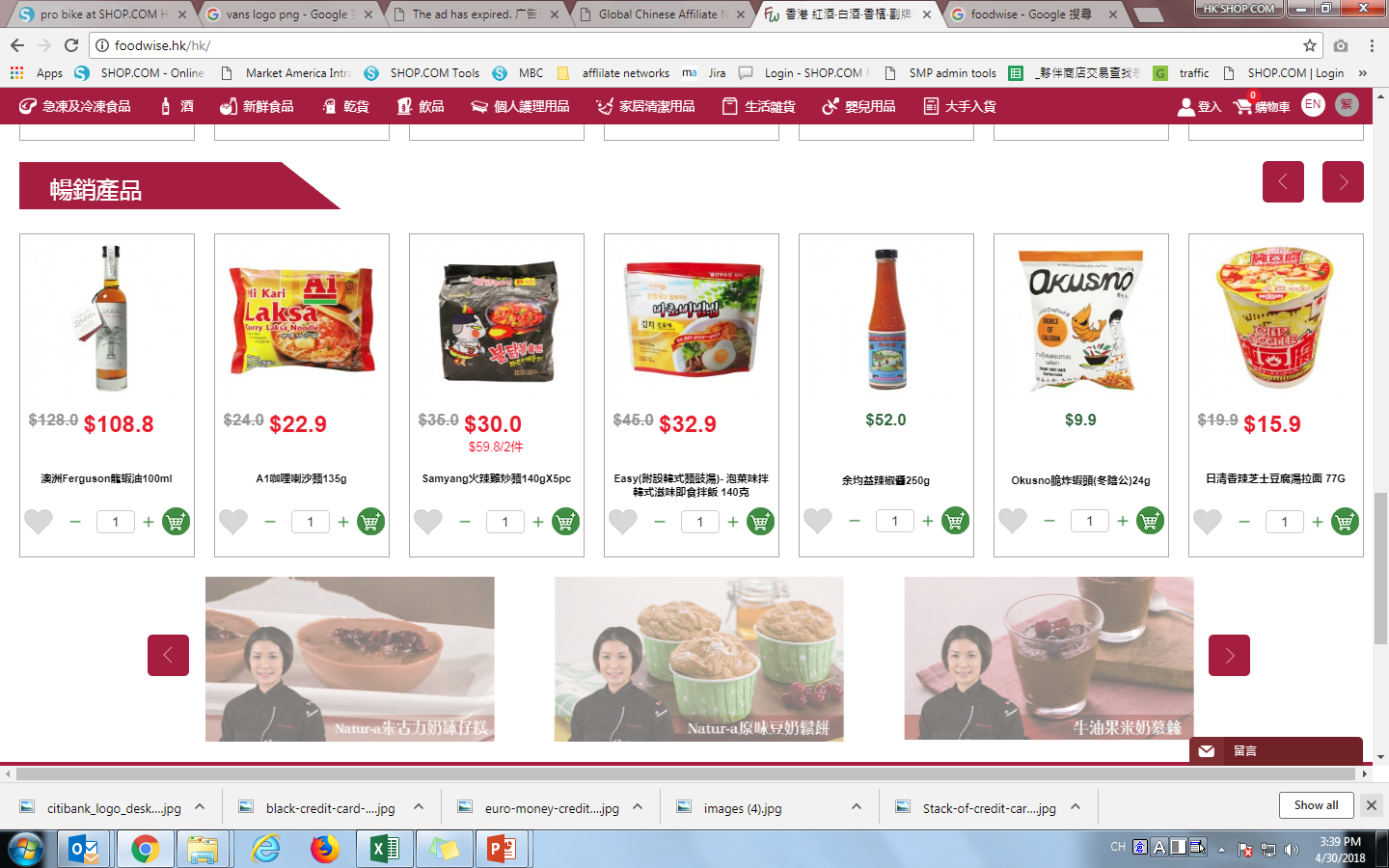 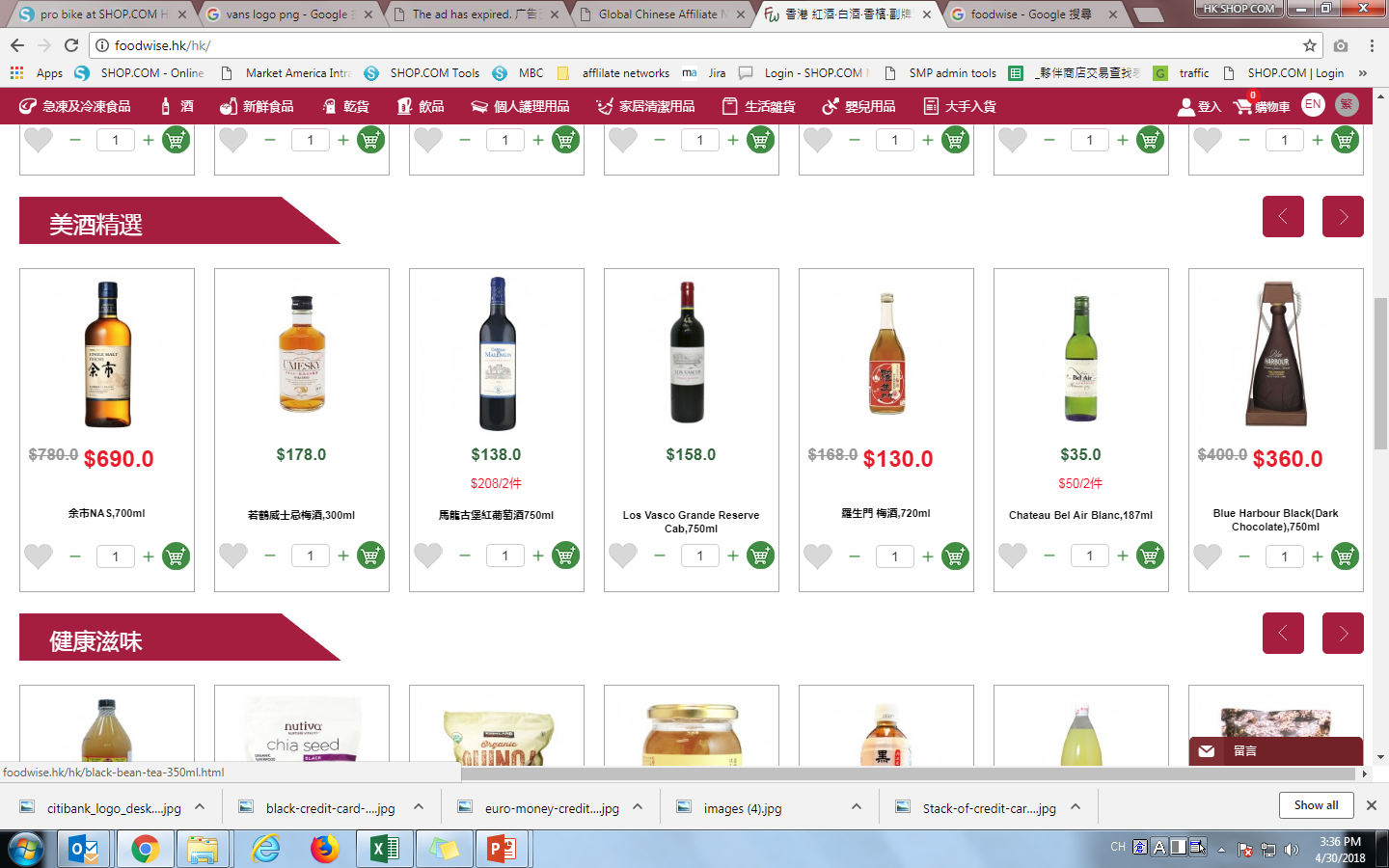 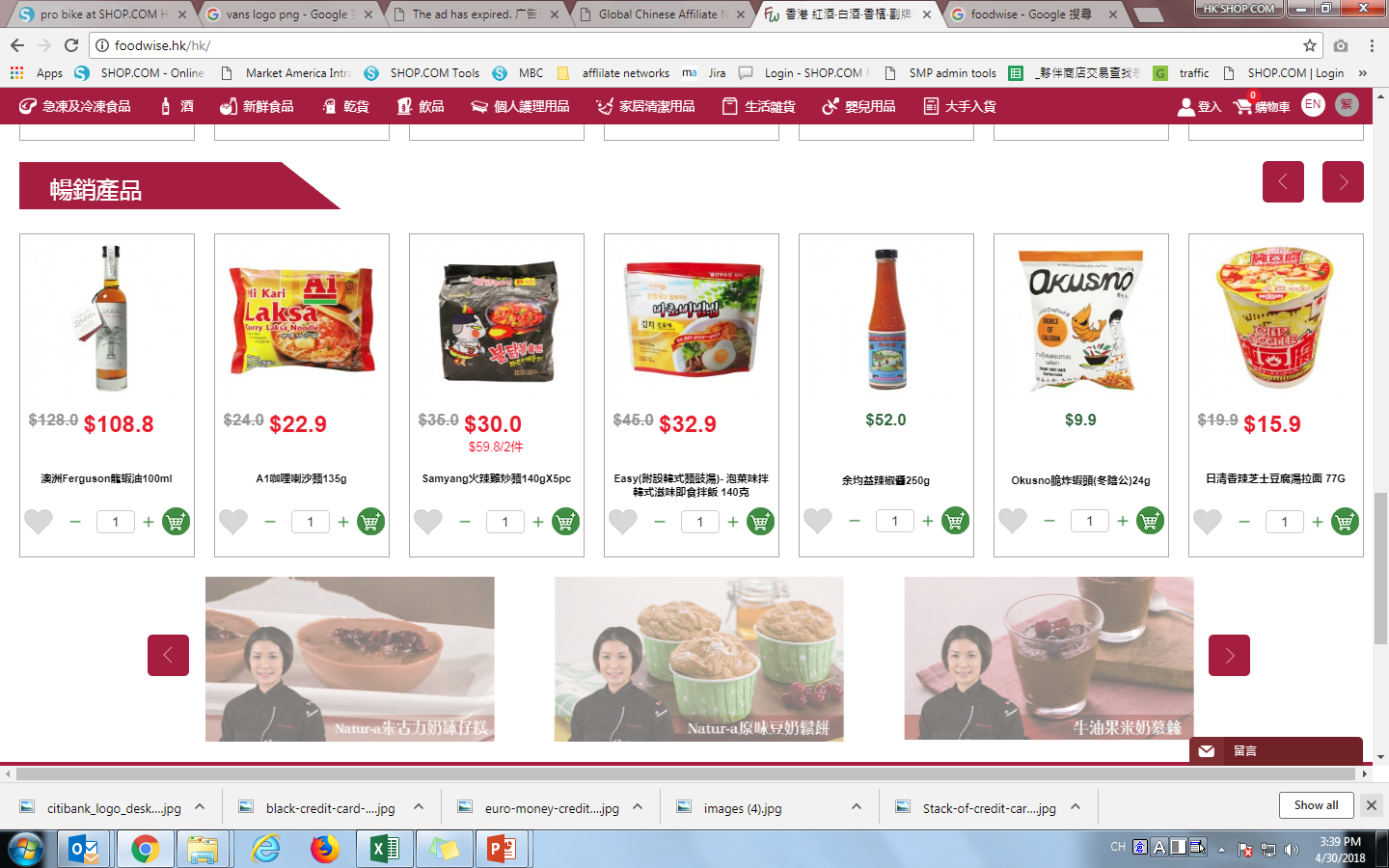 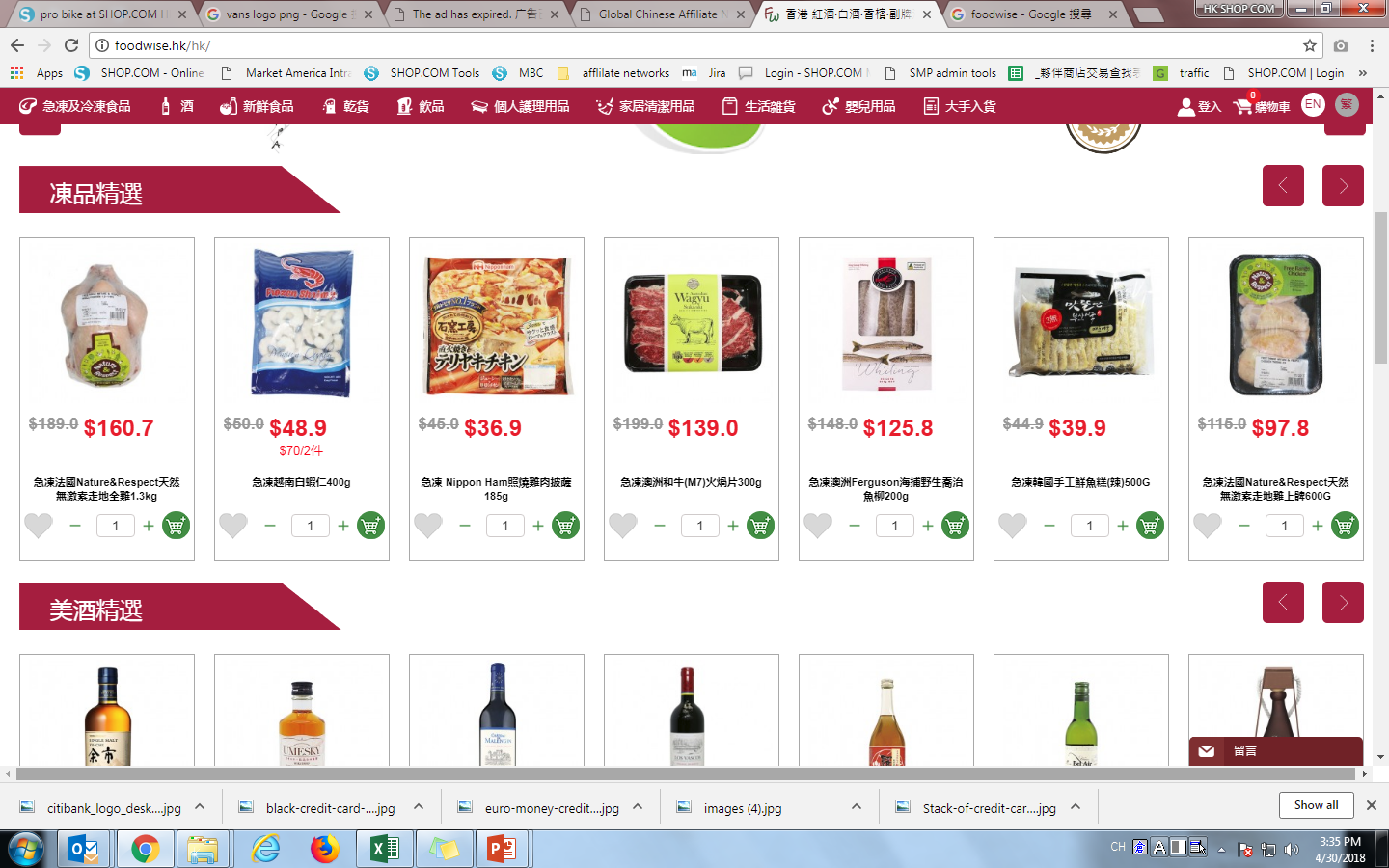 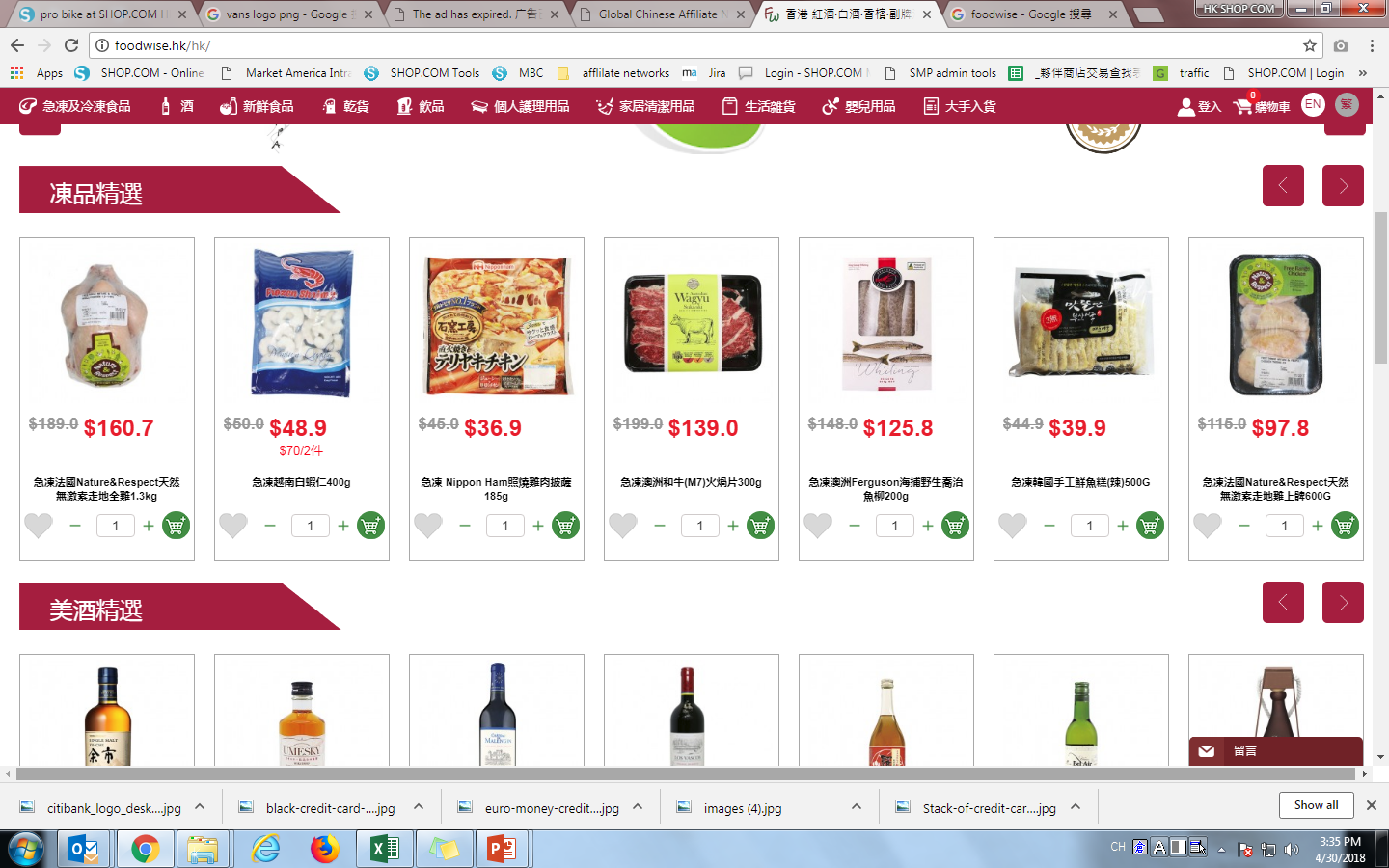 網上商店
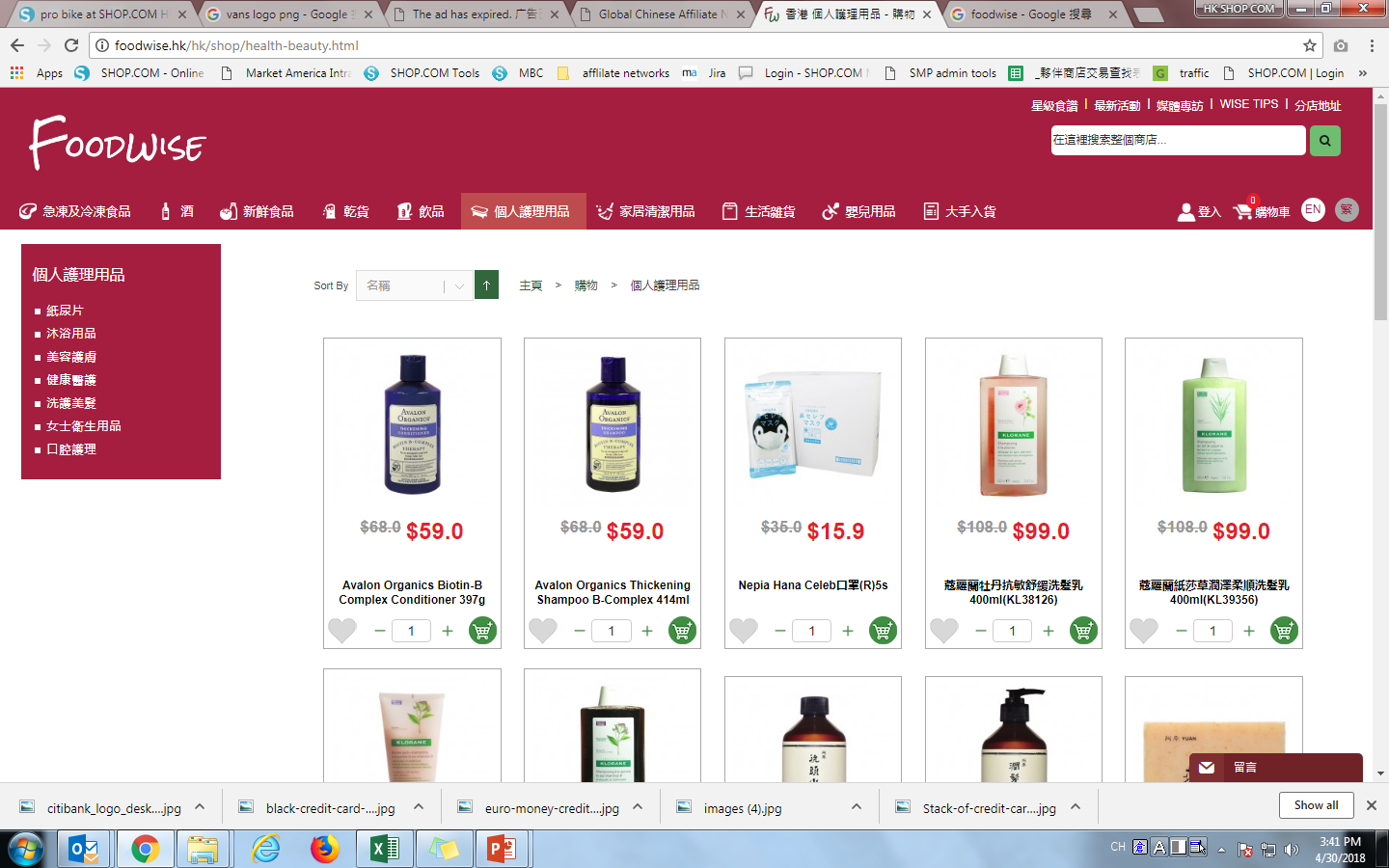 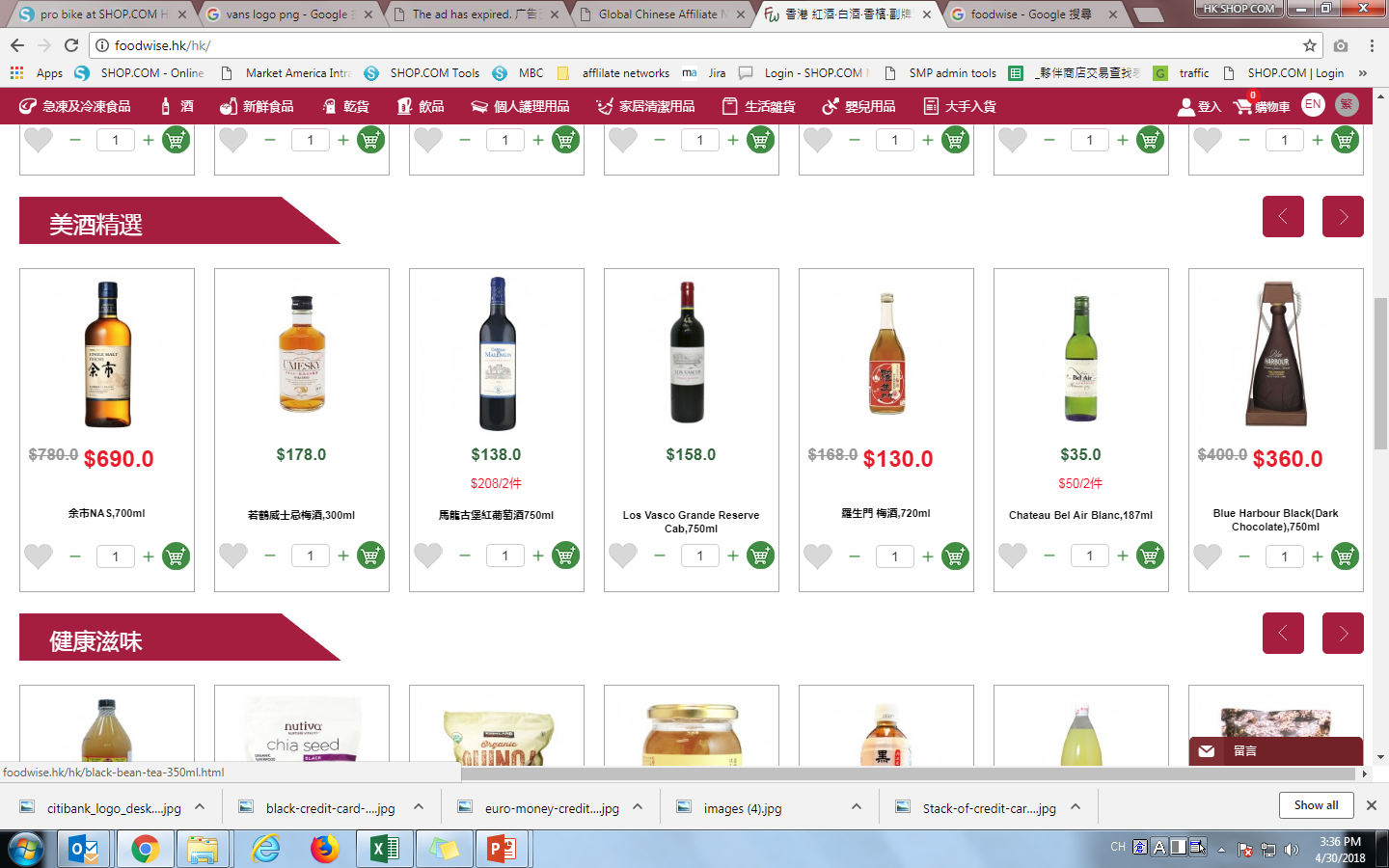 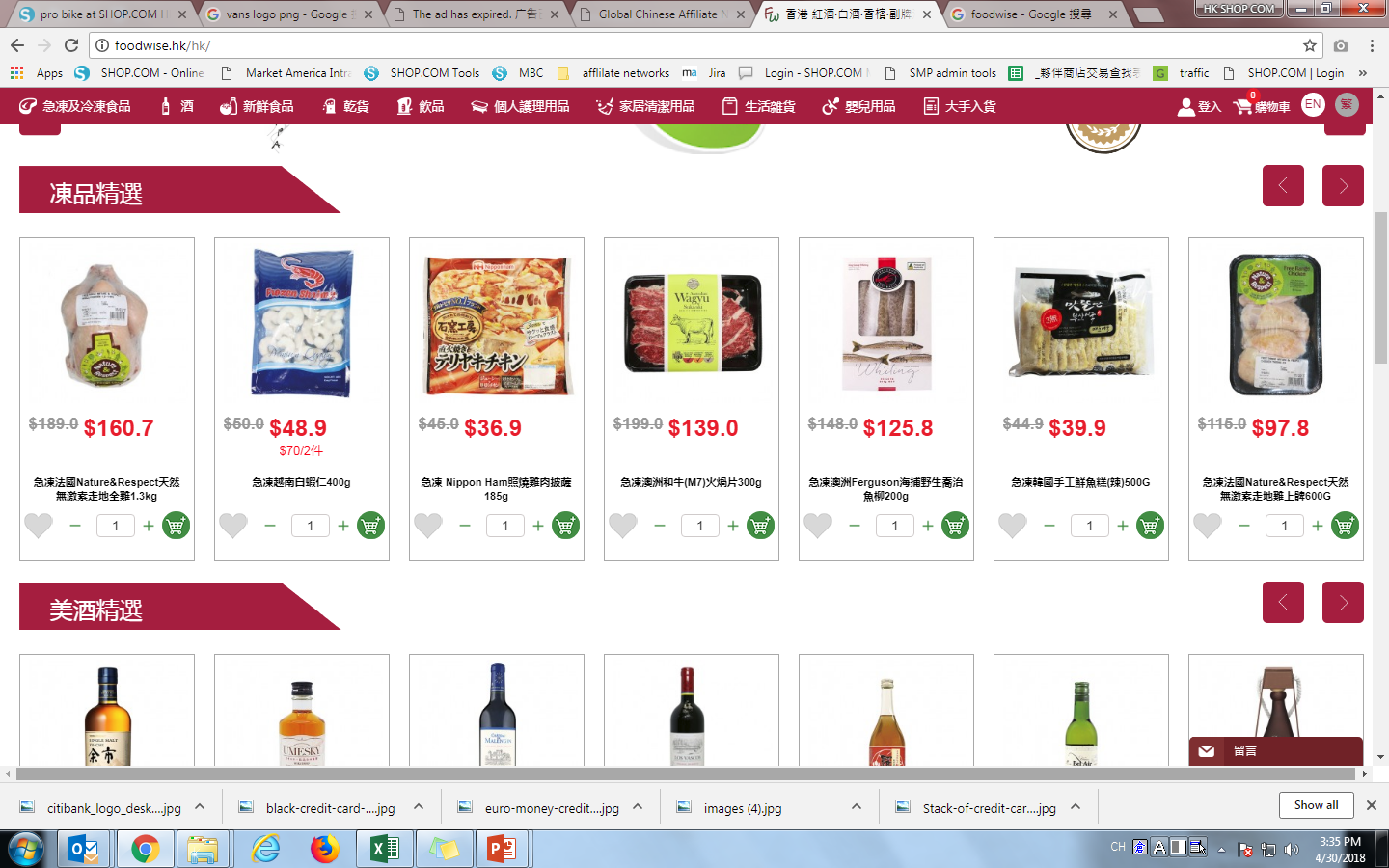 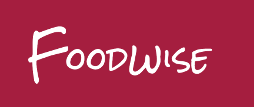 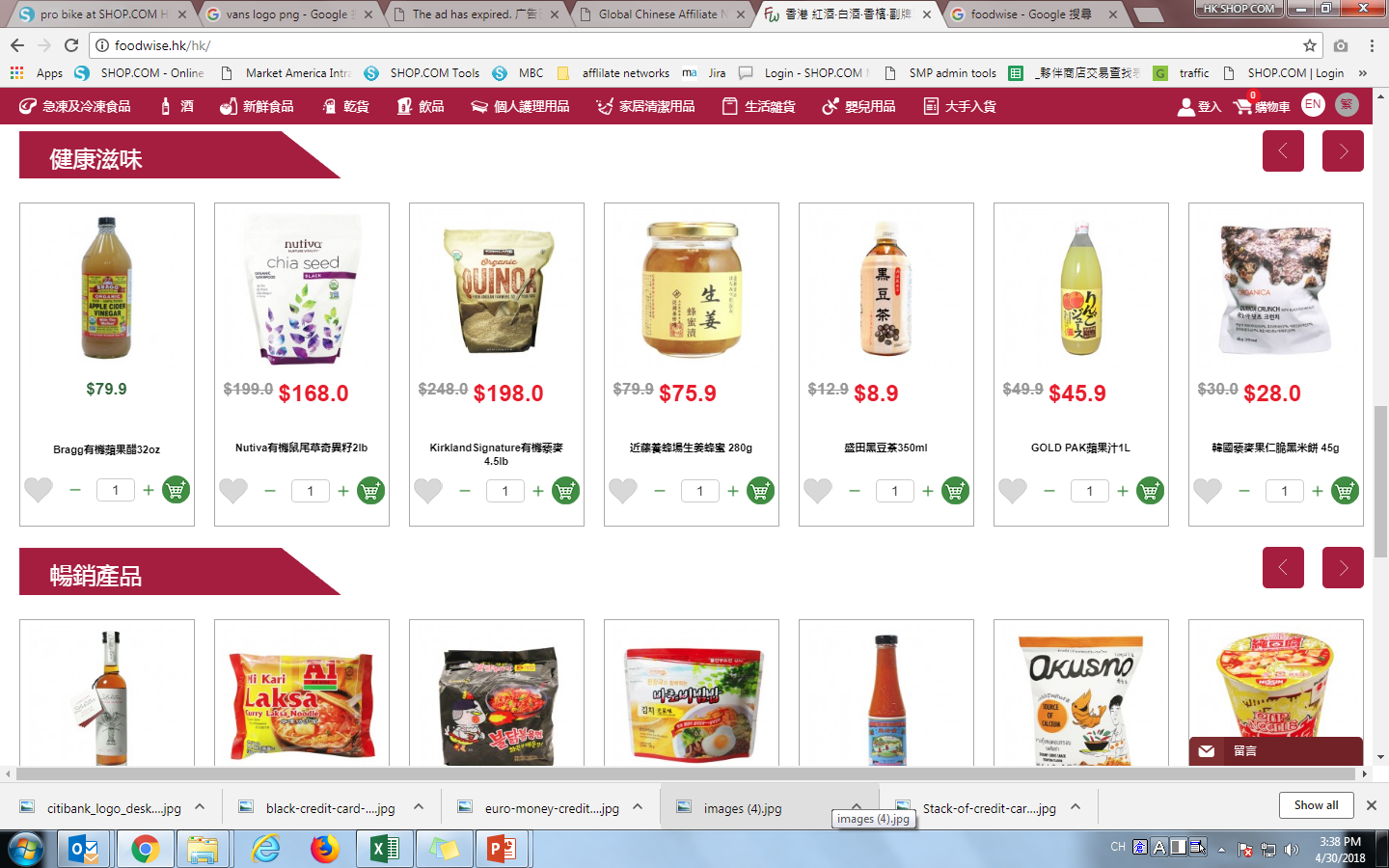 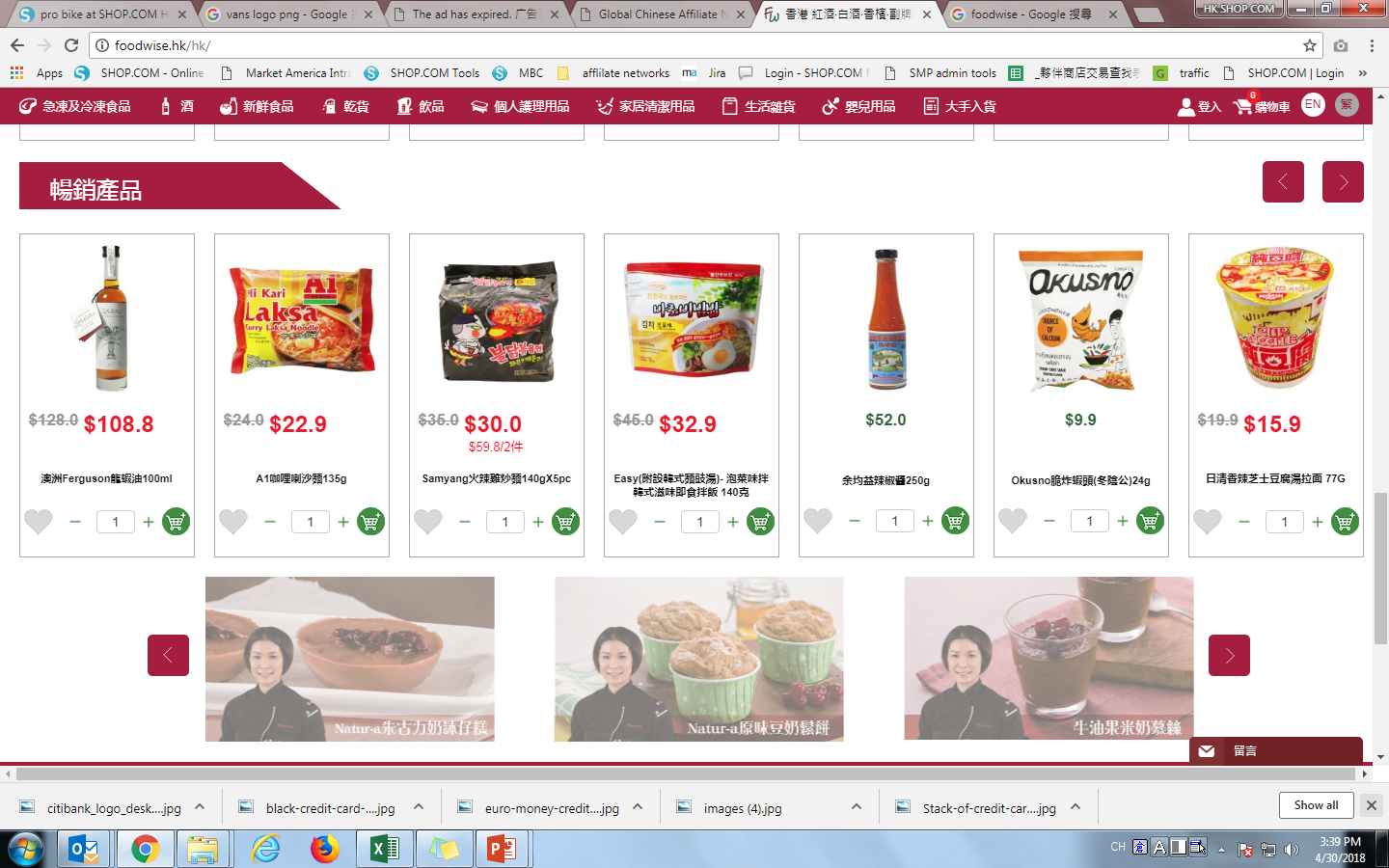 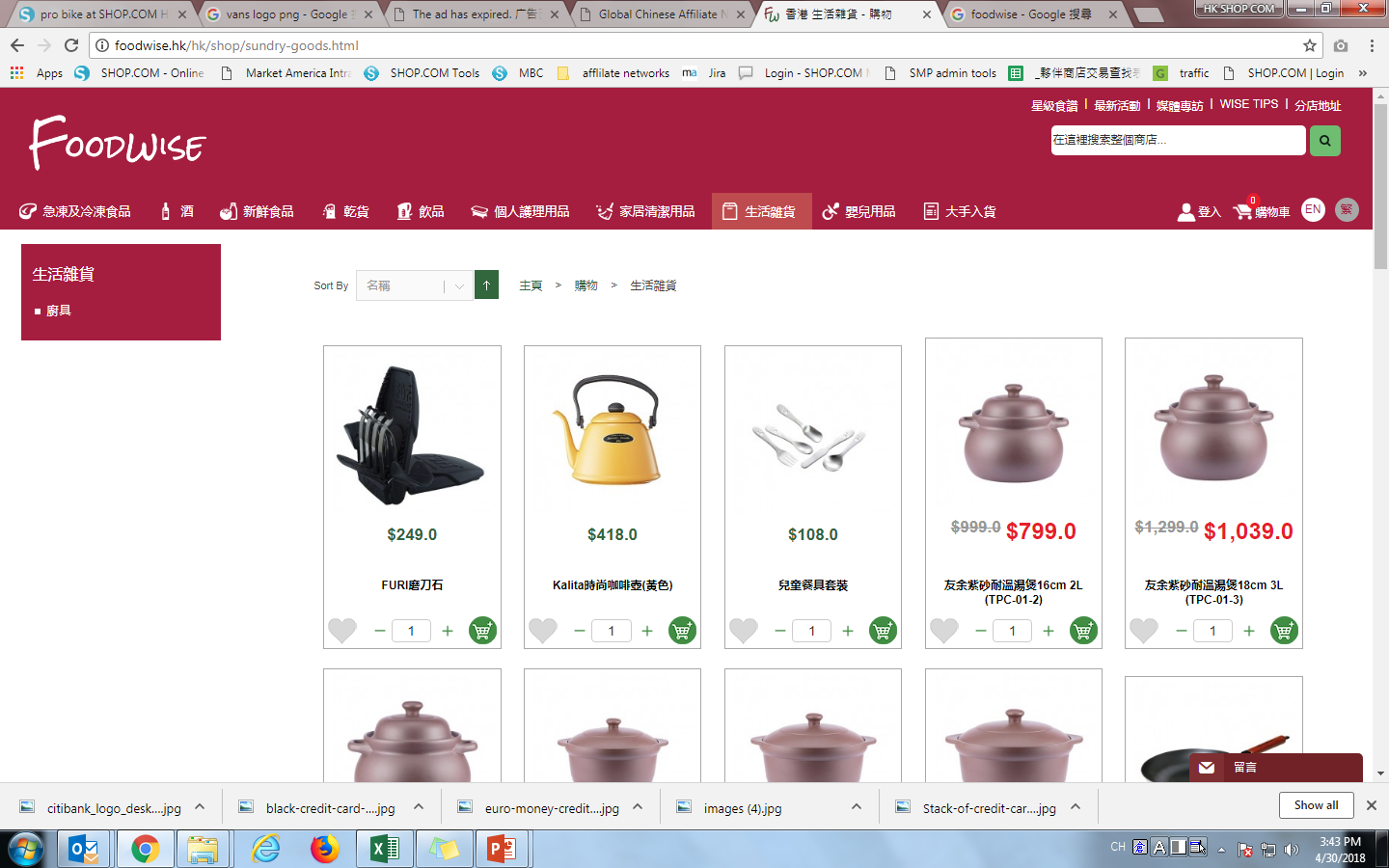 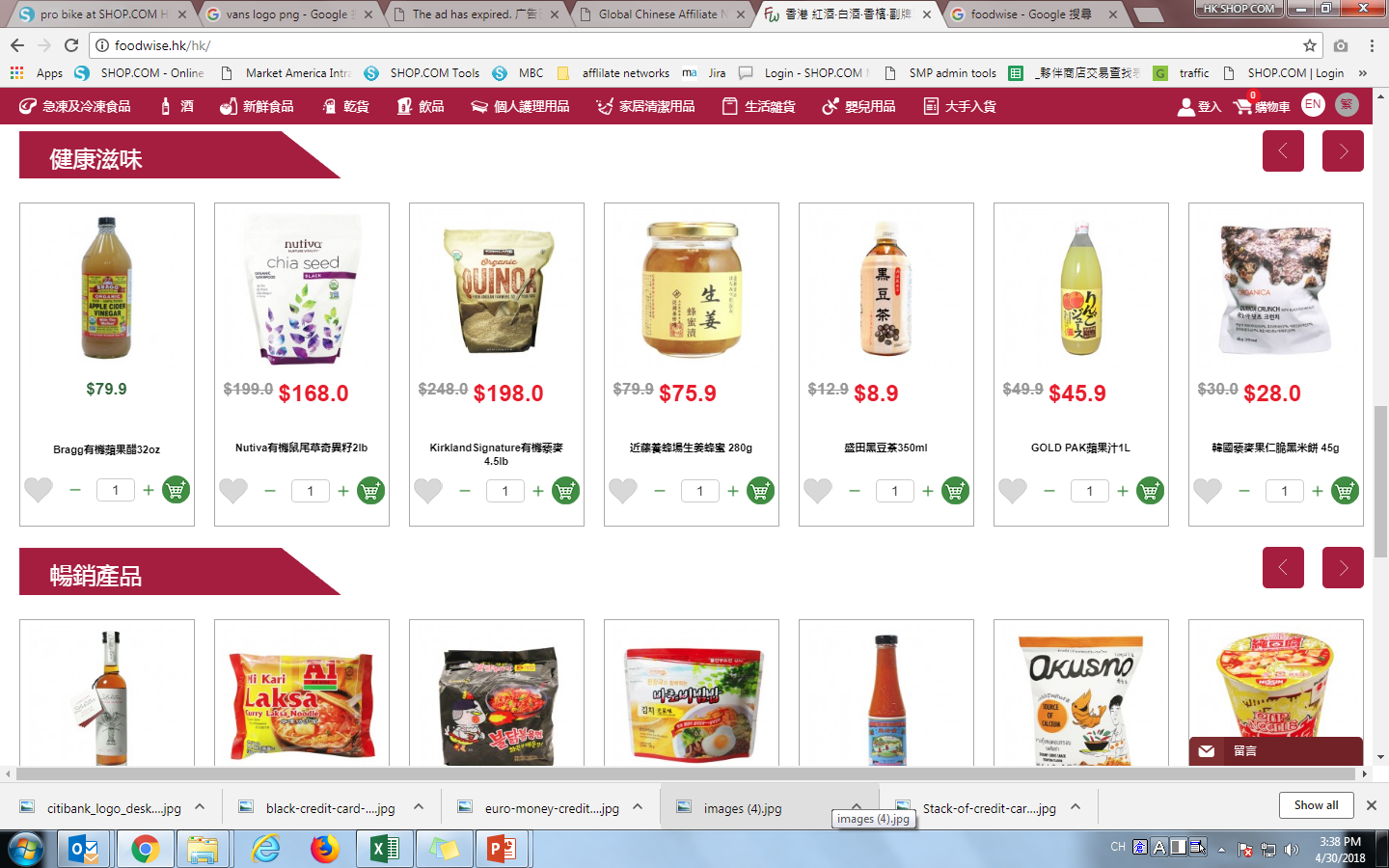 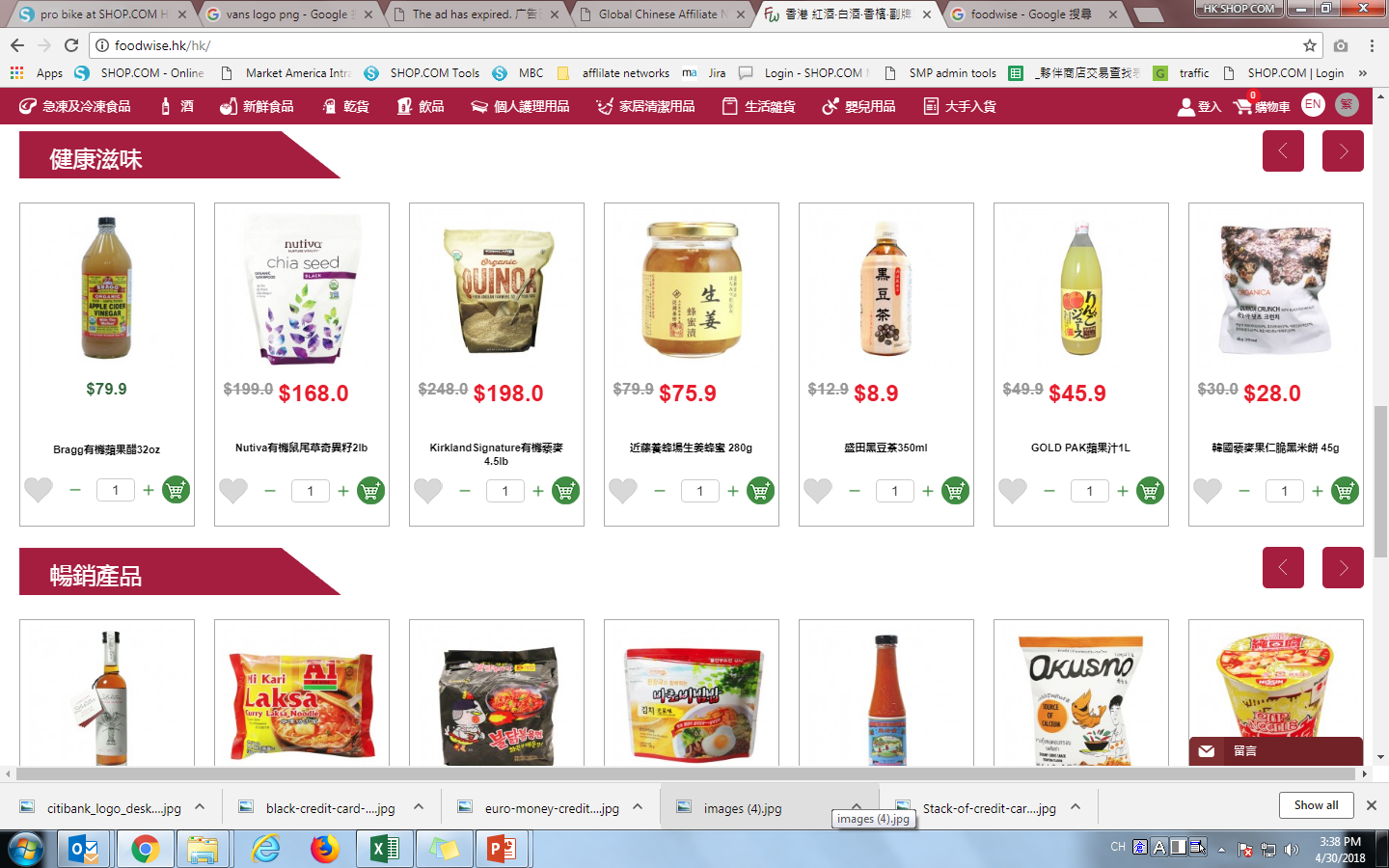 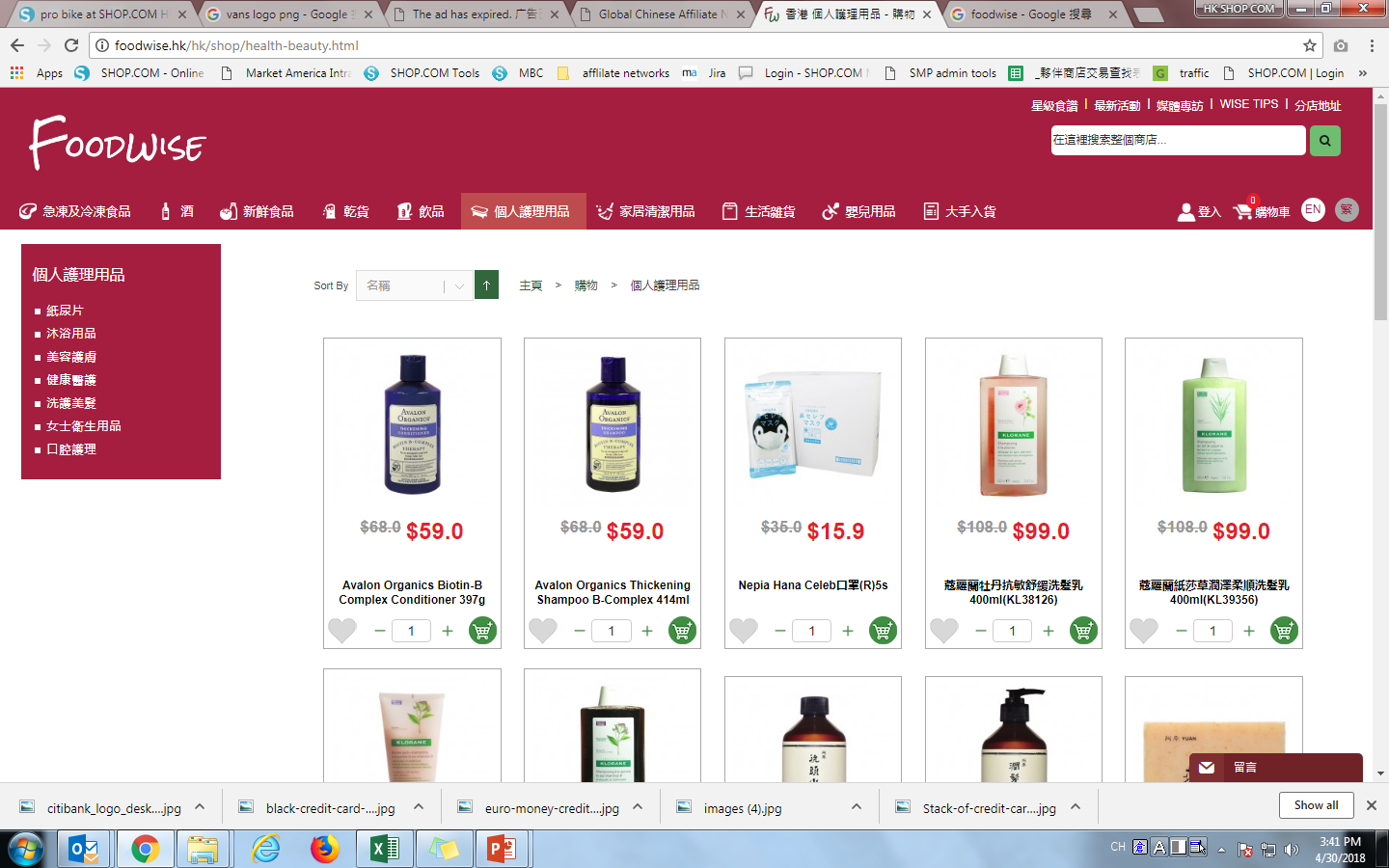 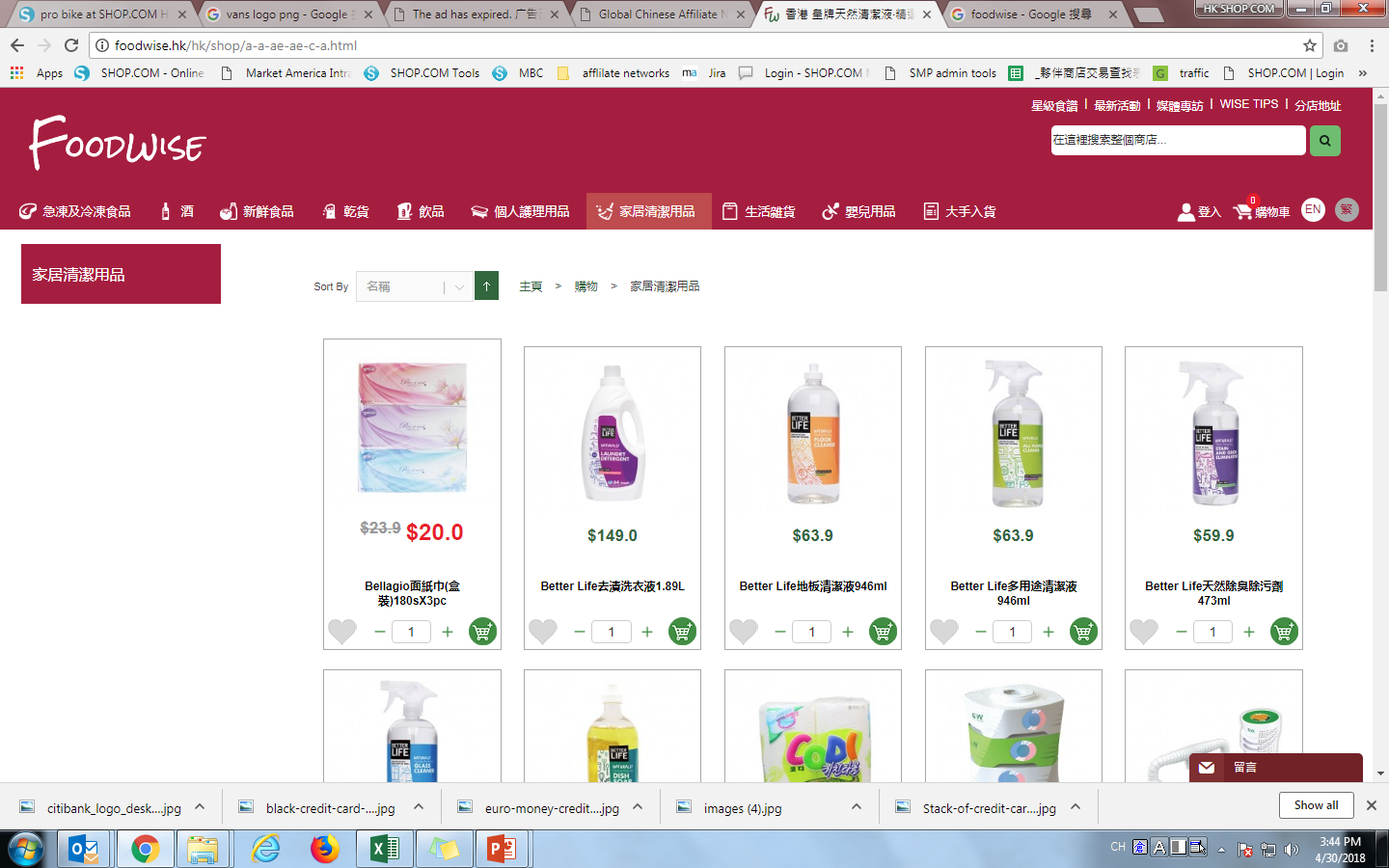 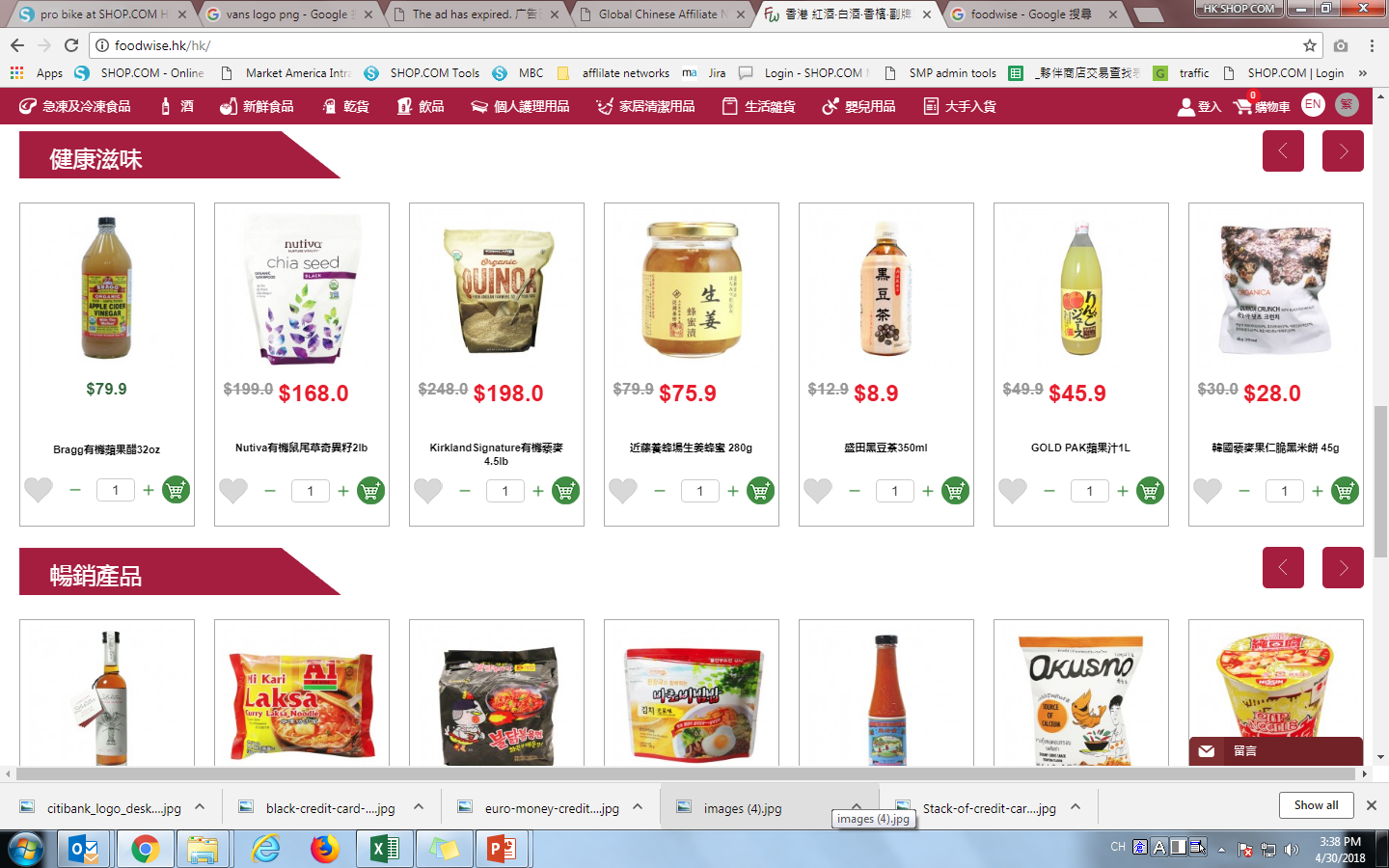 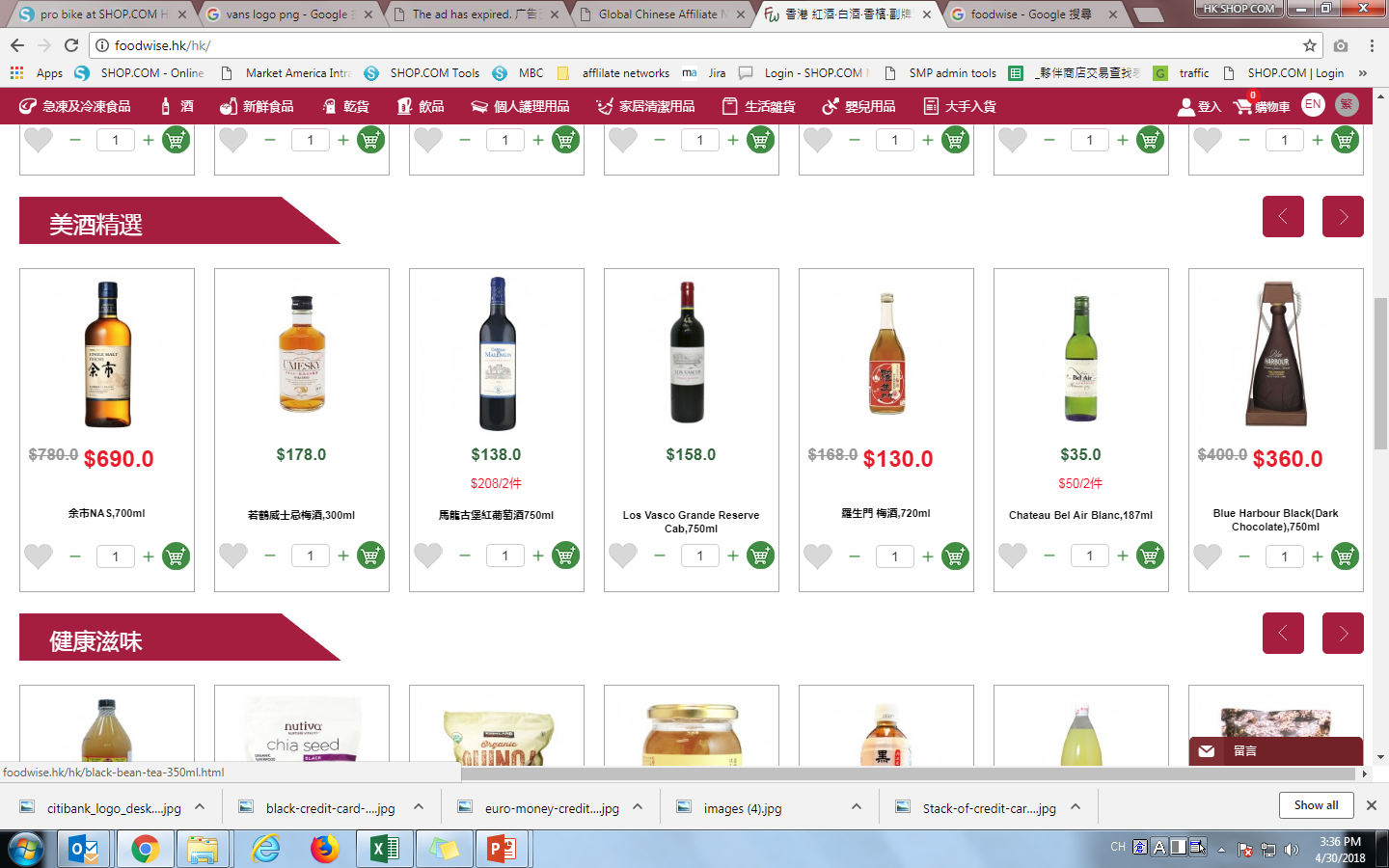 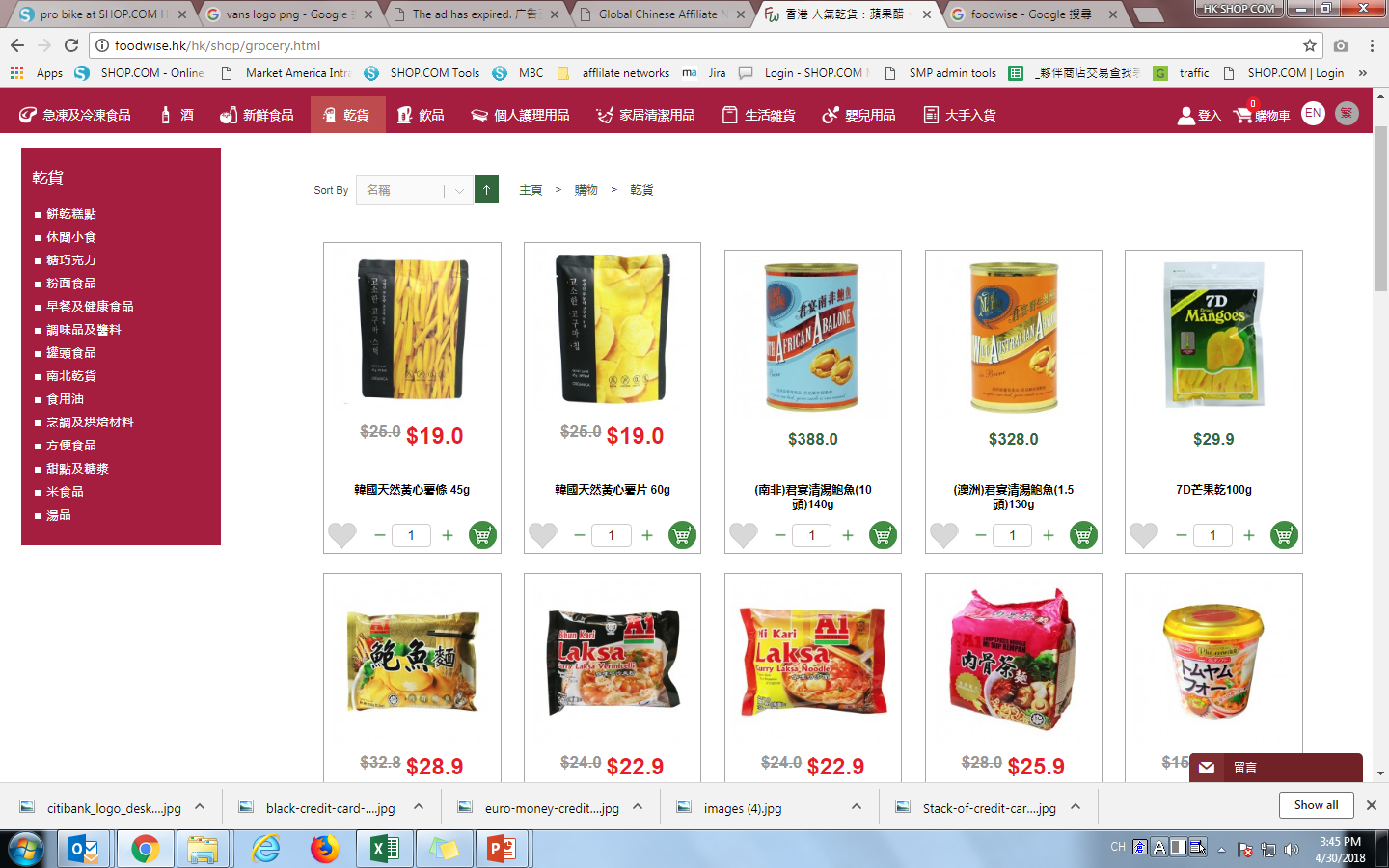 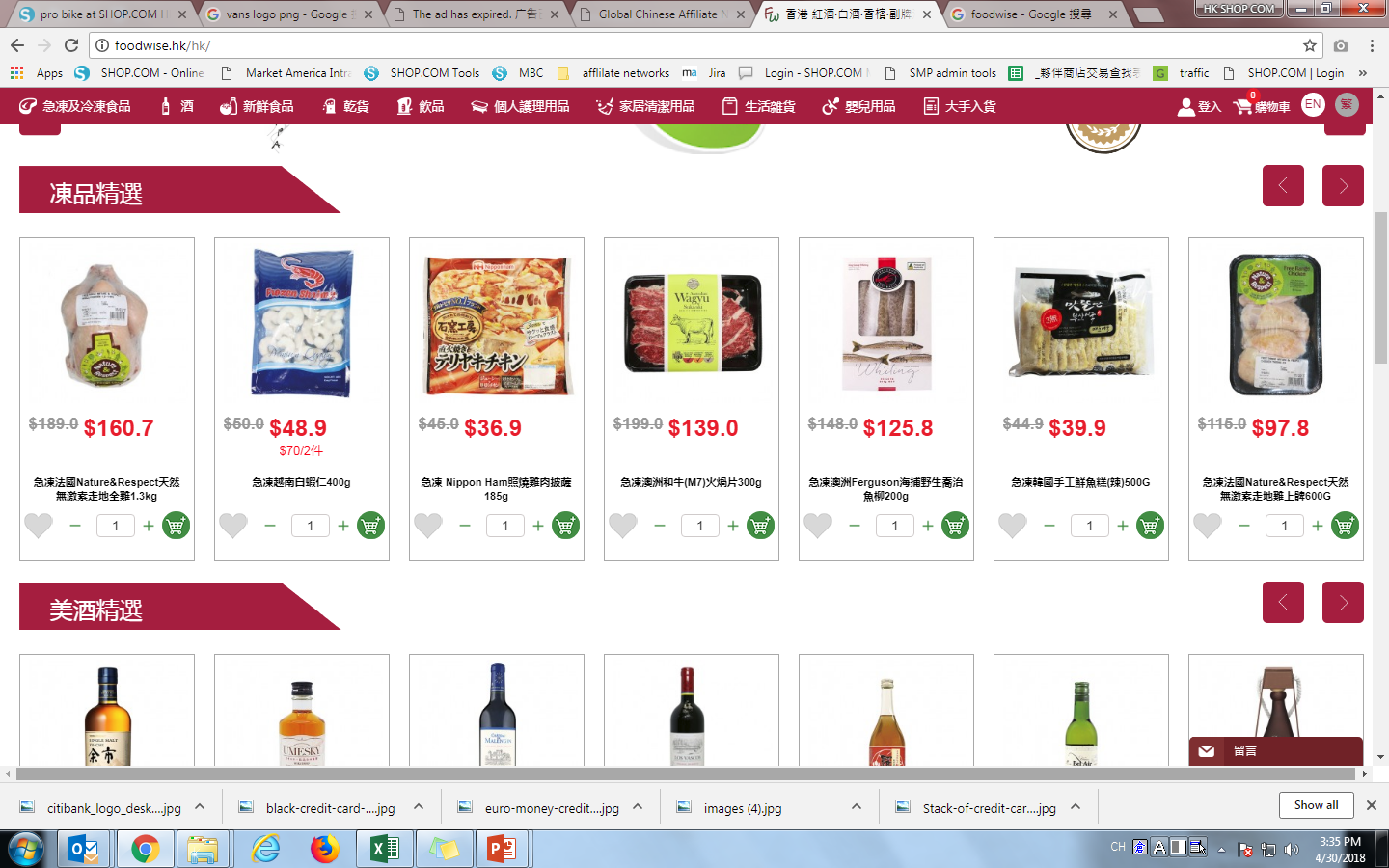 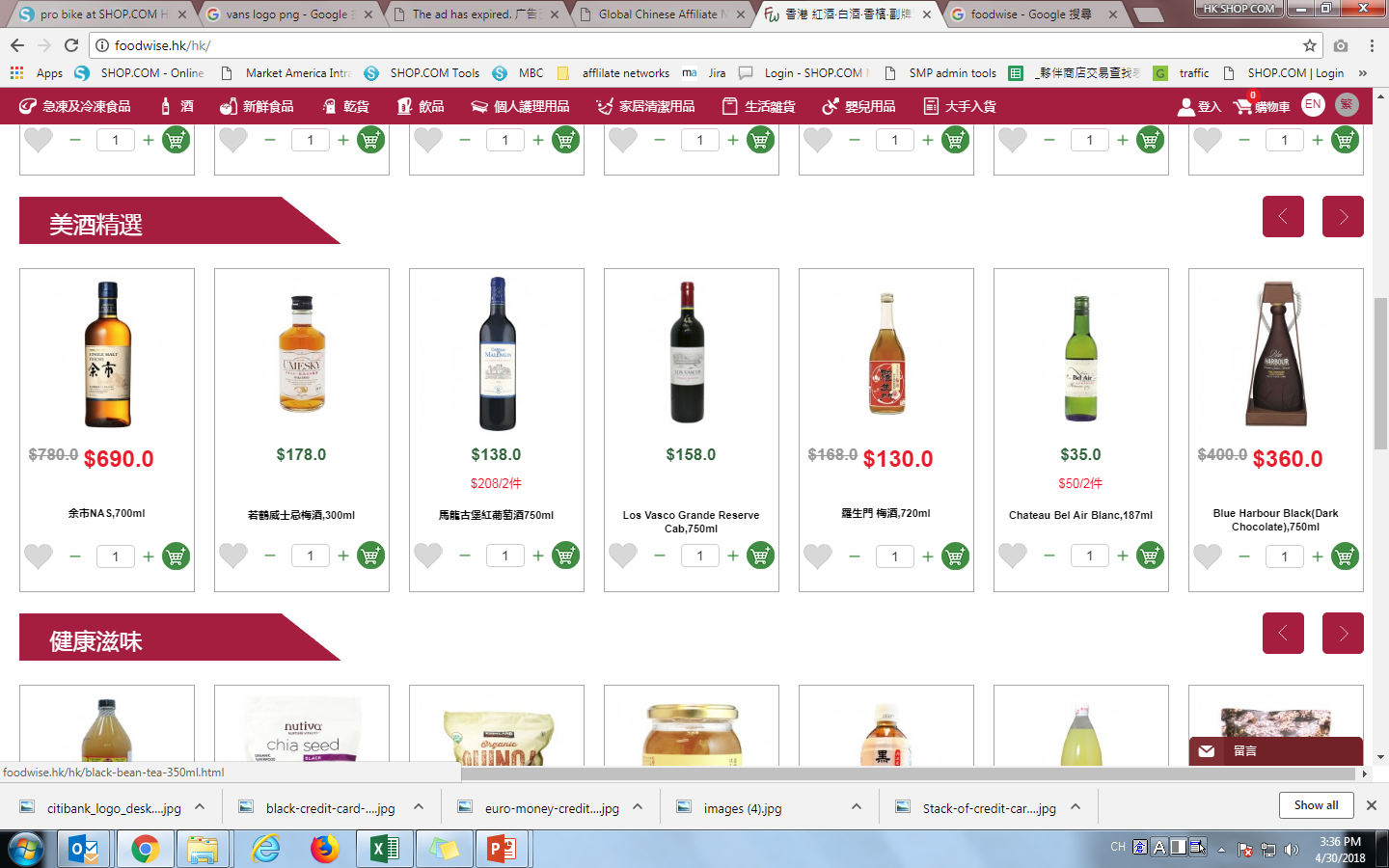 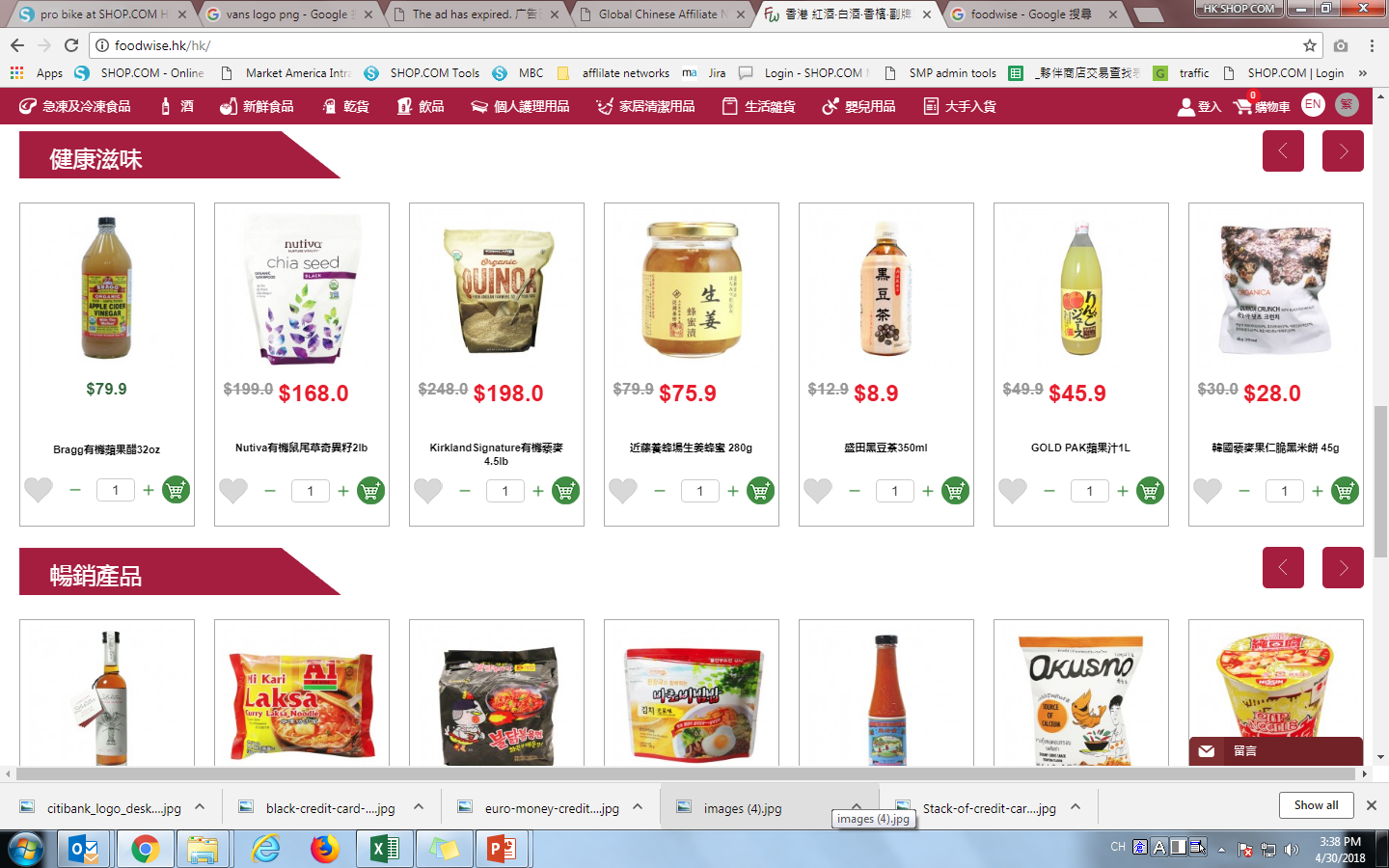 一間源自香港本土的優質食材連鎖店，透過真正食物而啟發健康和愉快的生活方式。 

提供不同種類且健康、優質、物有所值及便利的食物選擇，為注重健康但生活忙碌的香港消費者提供便利且貼心的購物體驗，讓他們能夠攝取適當營養。
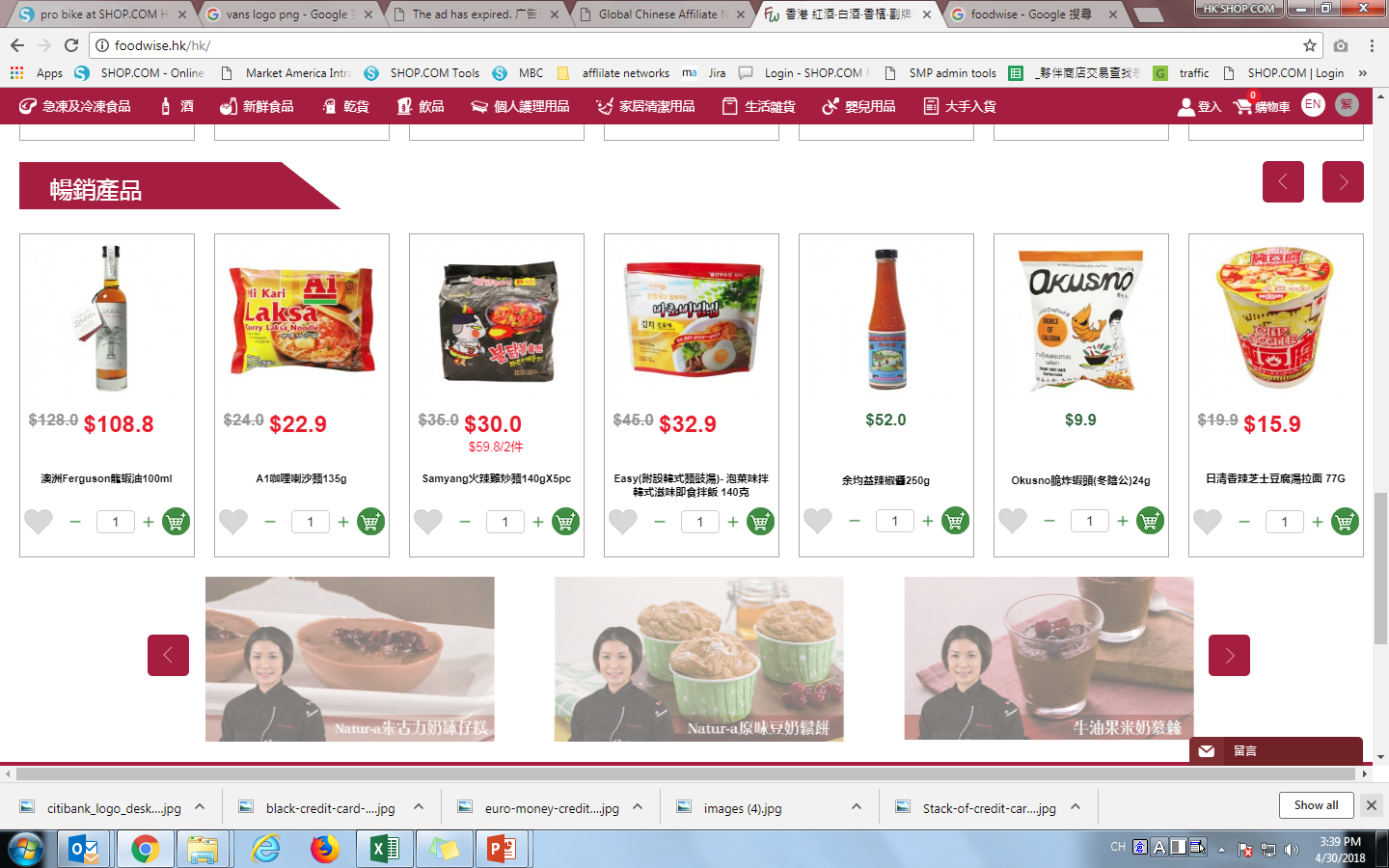 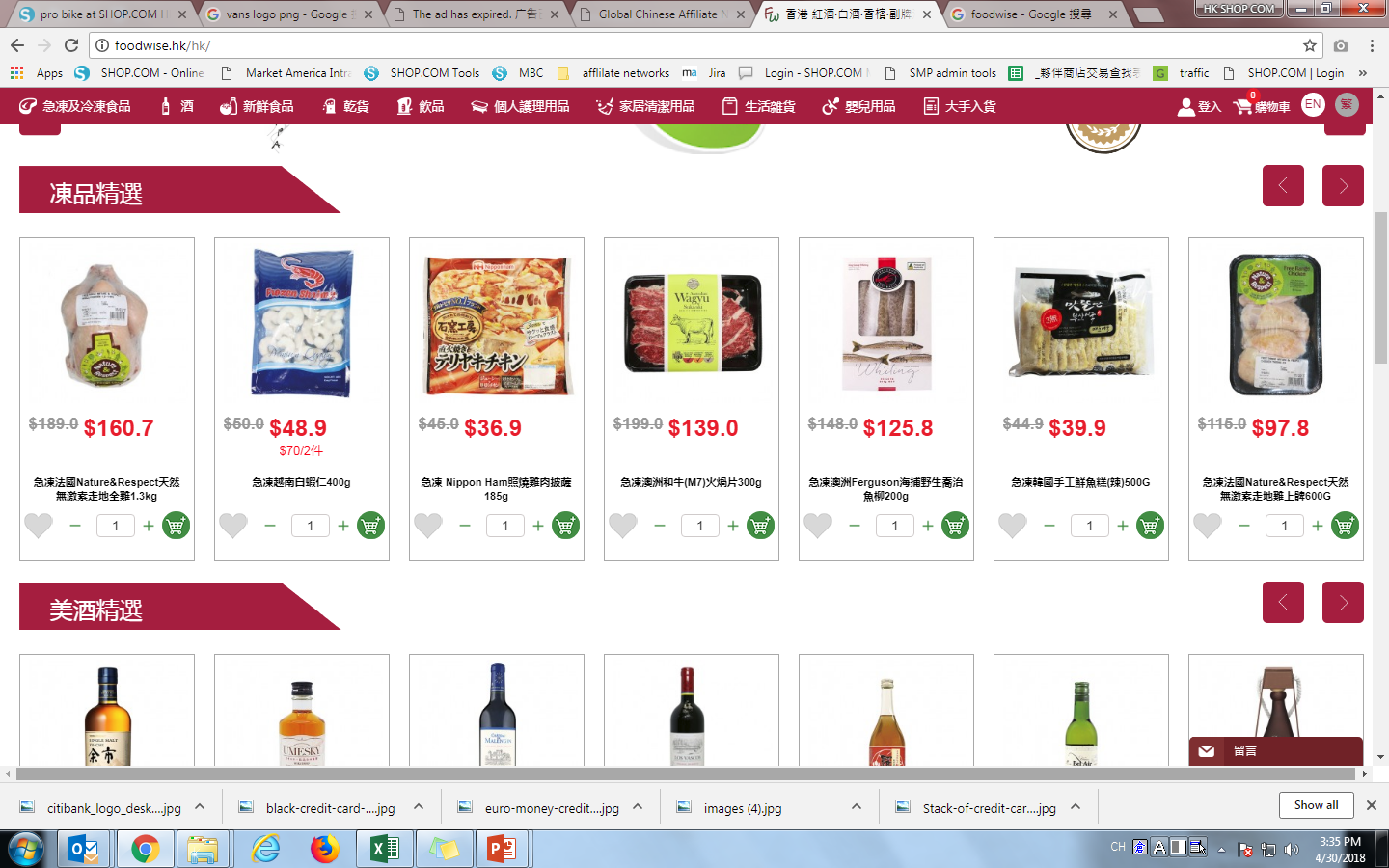 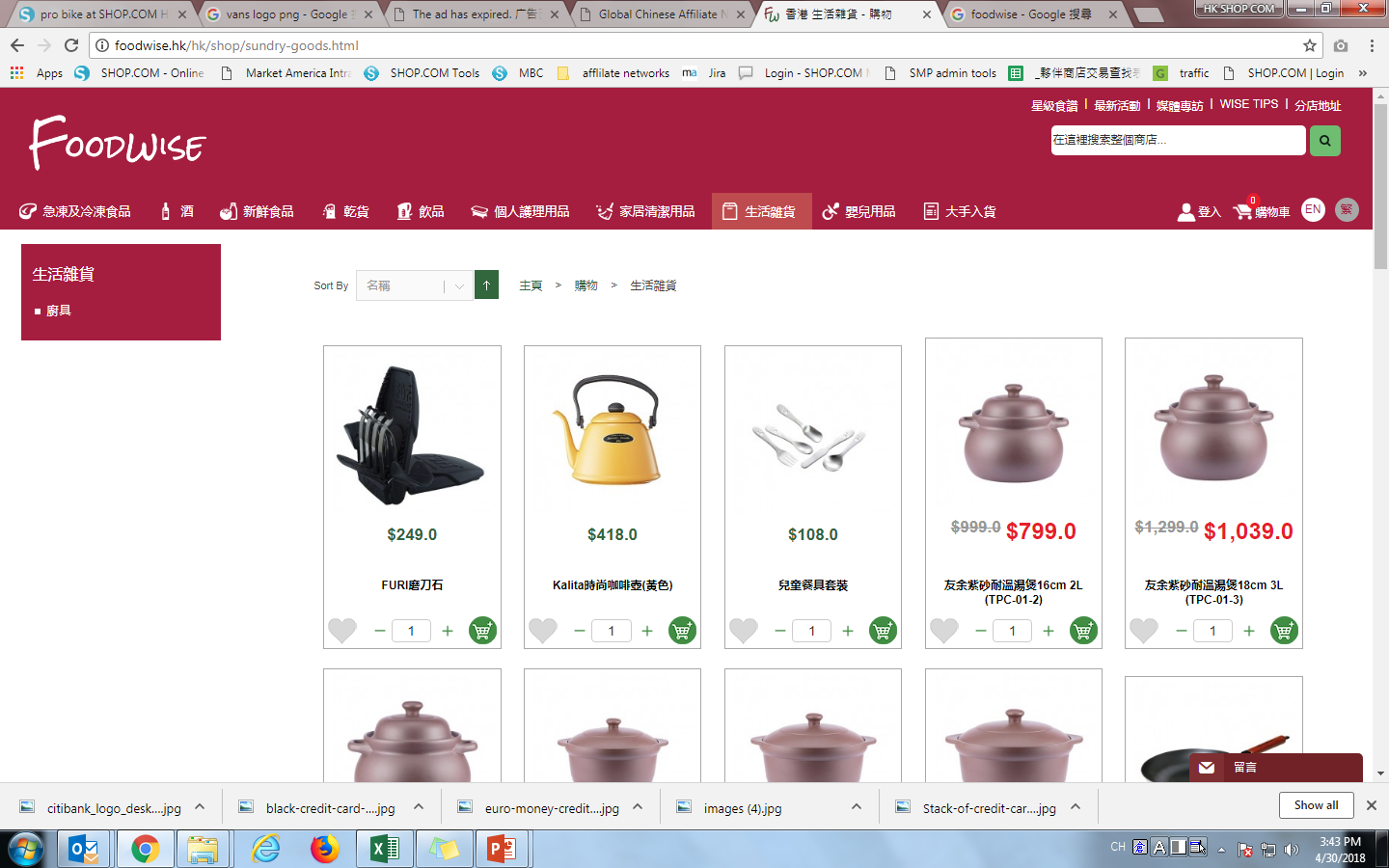 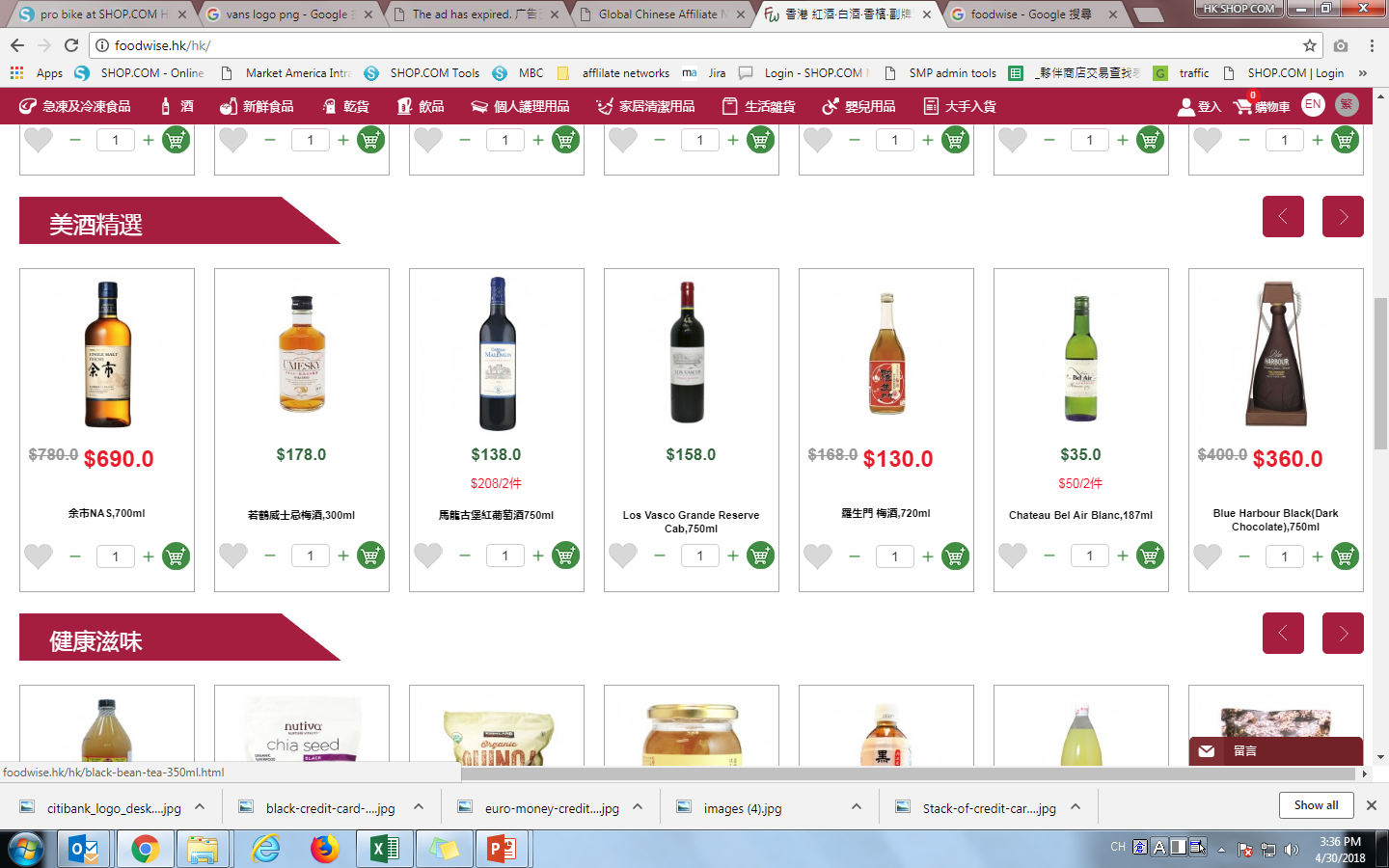 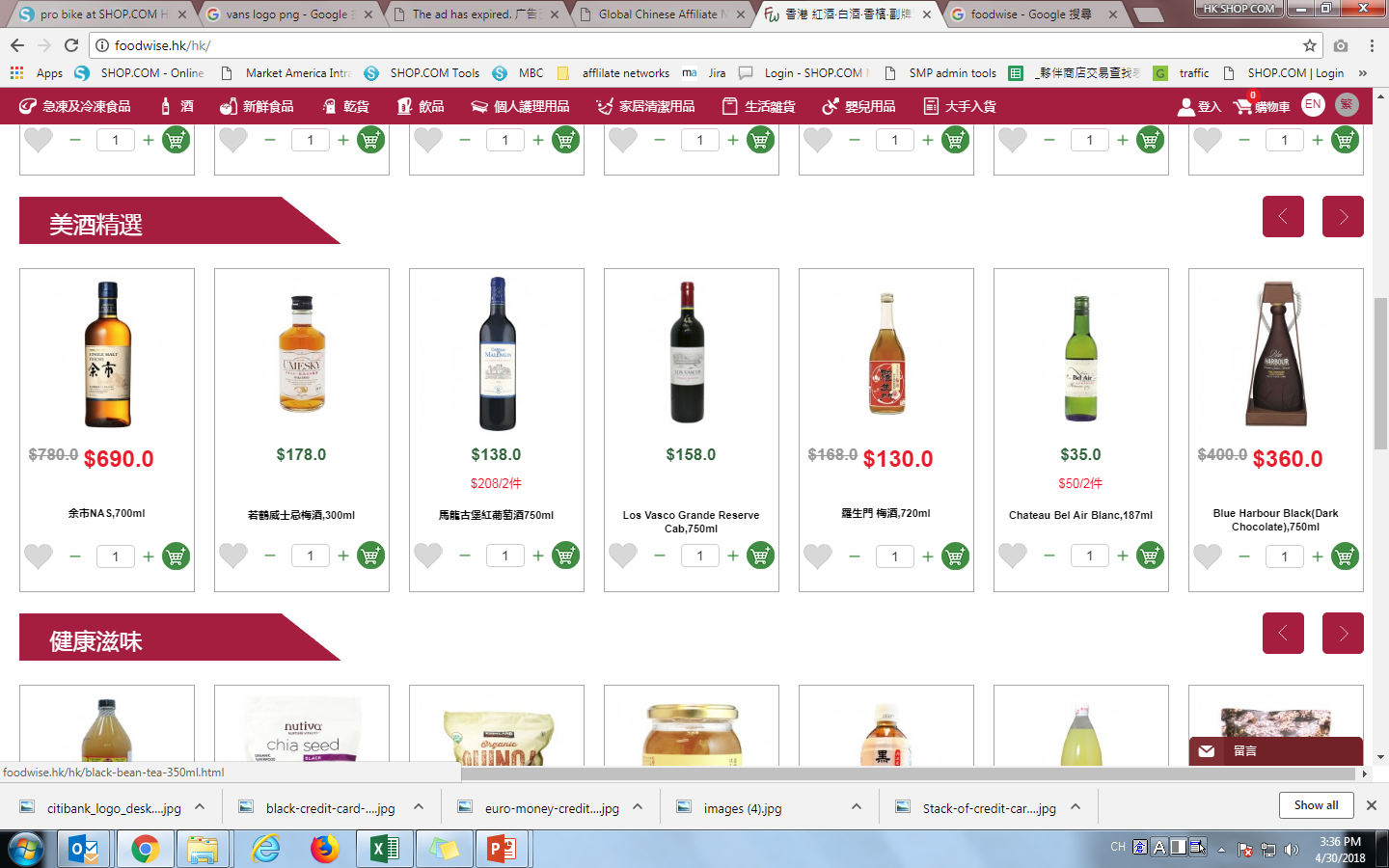 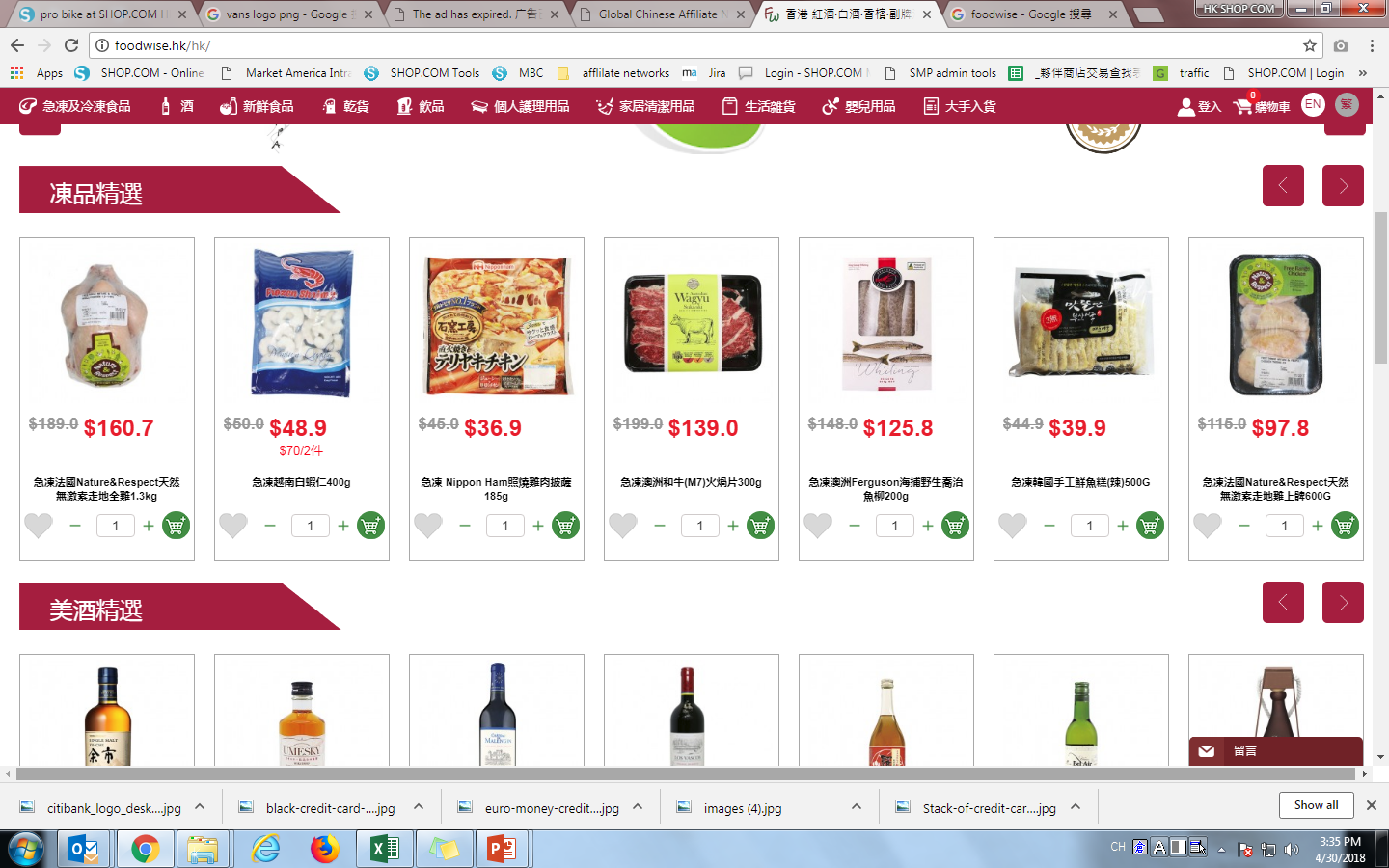 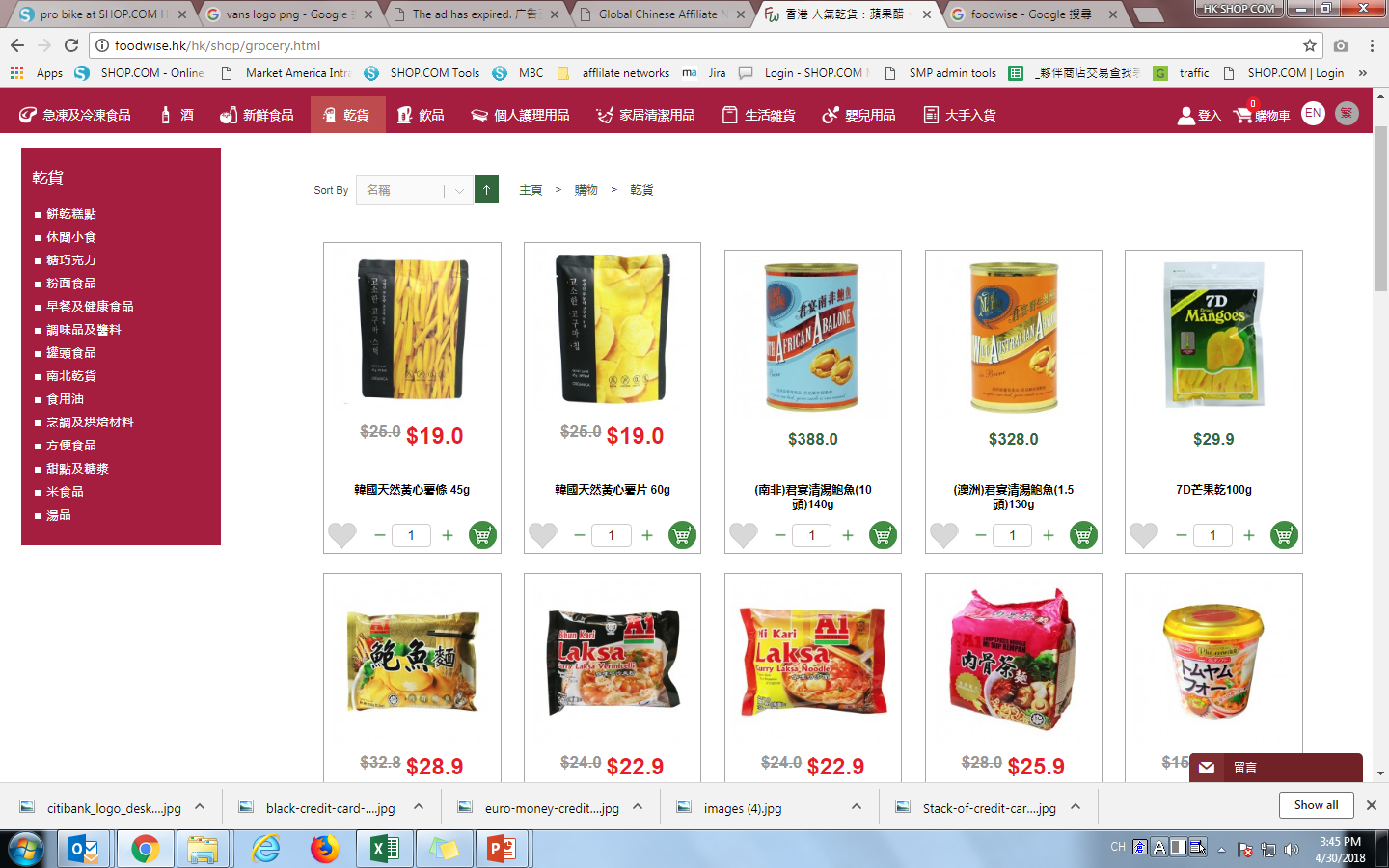 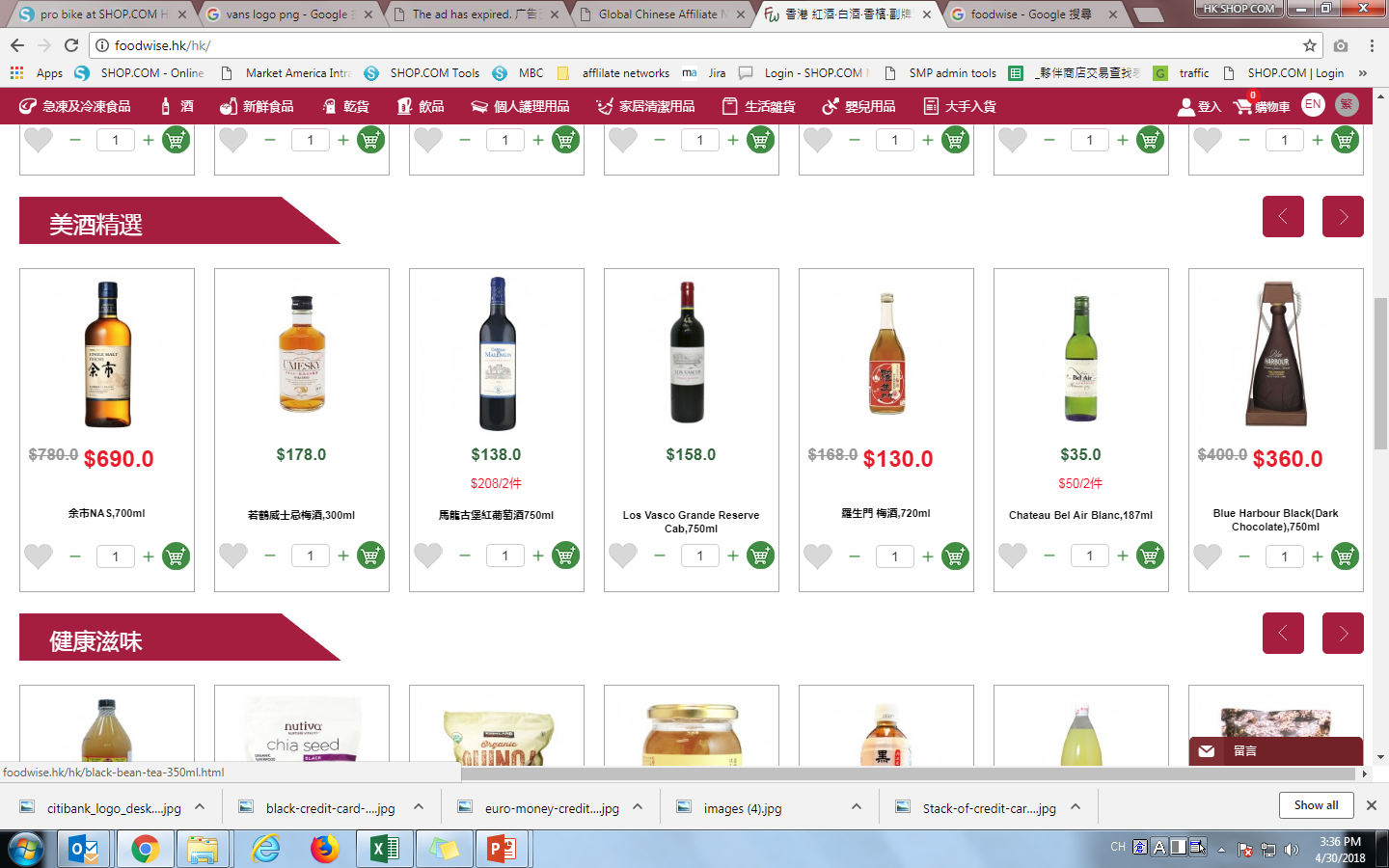 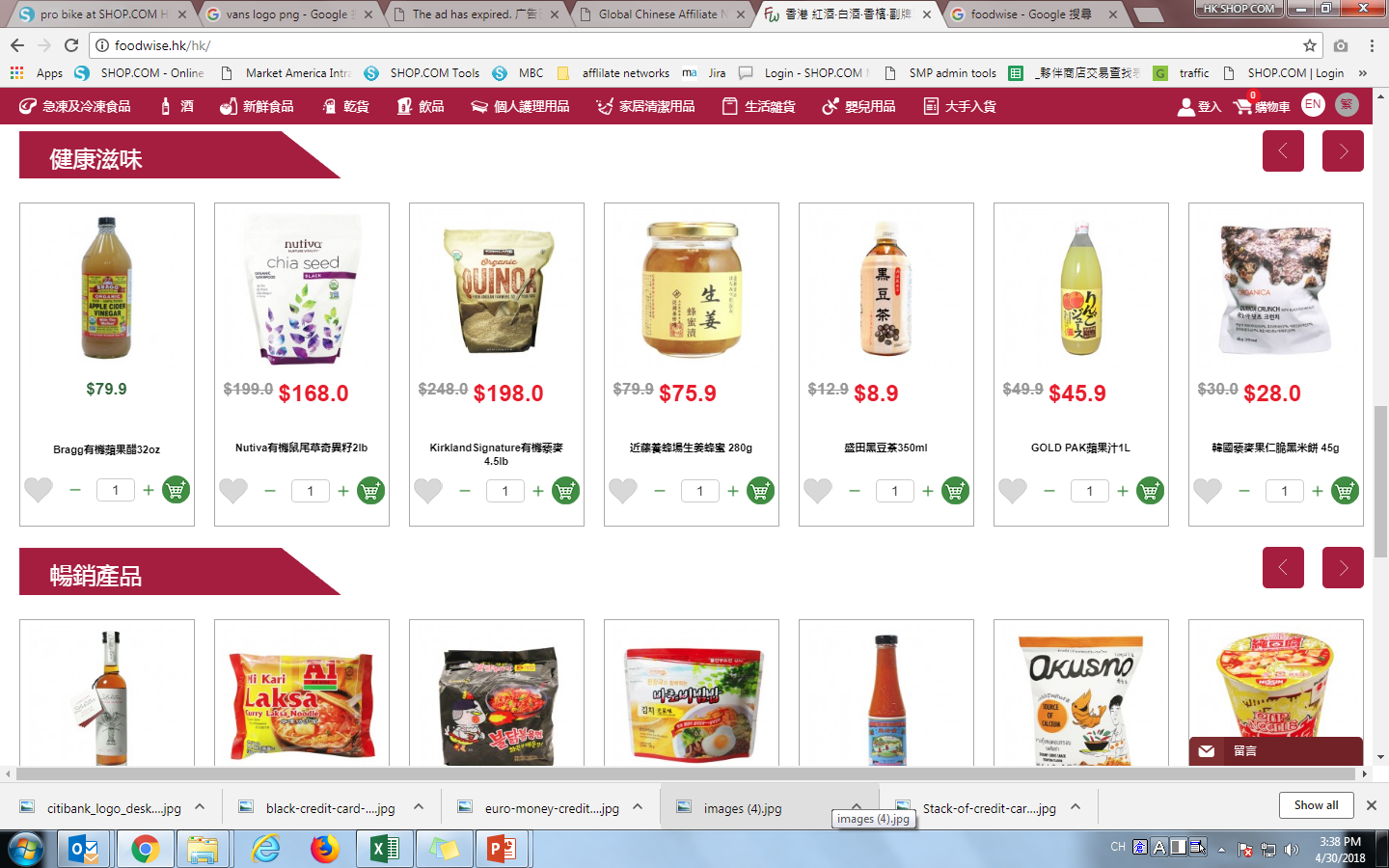 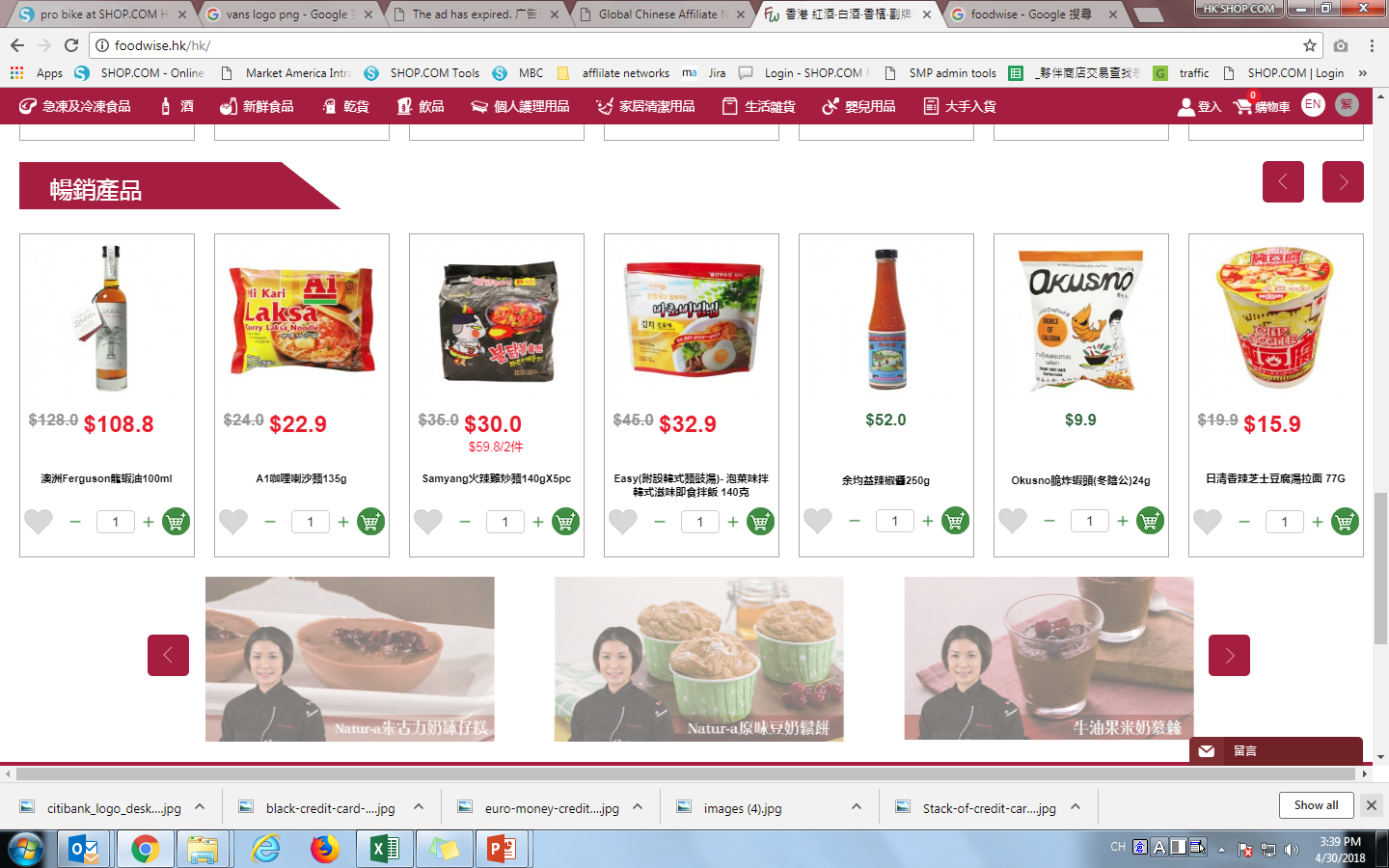 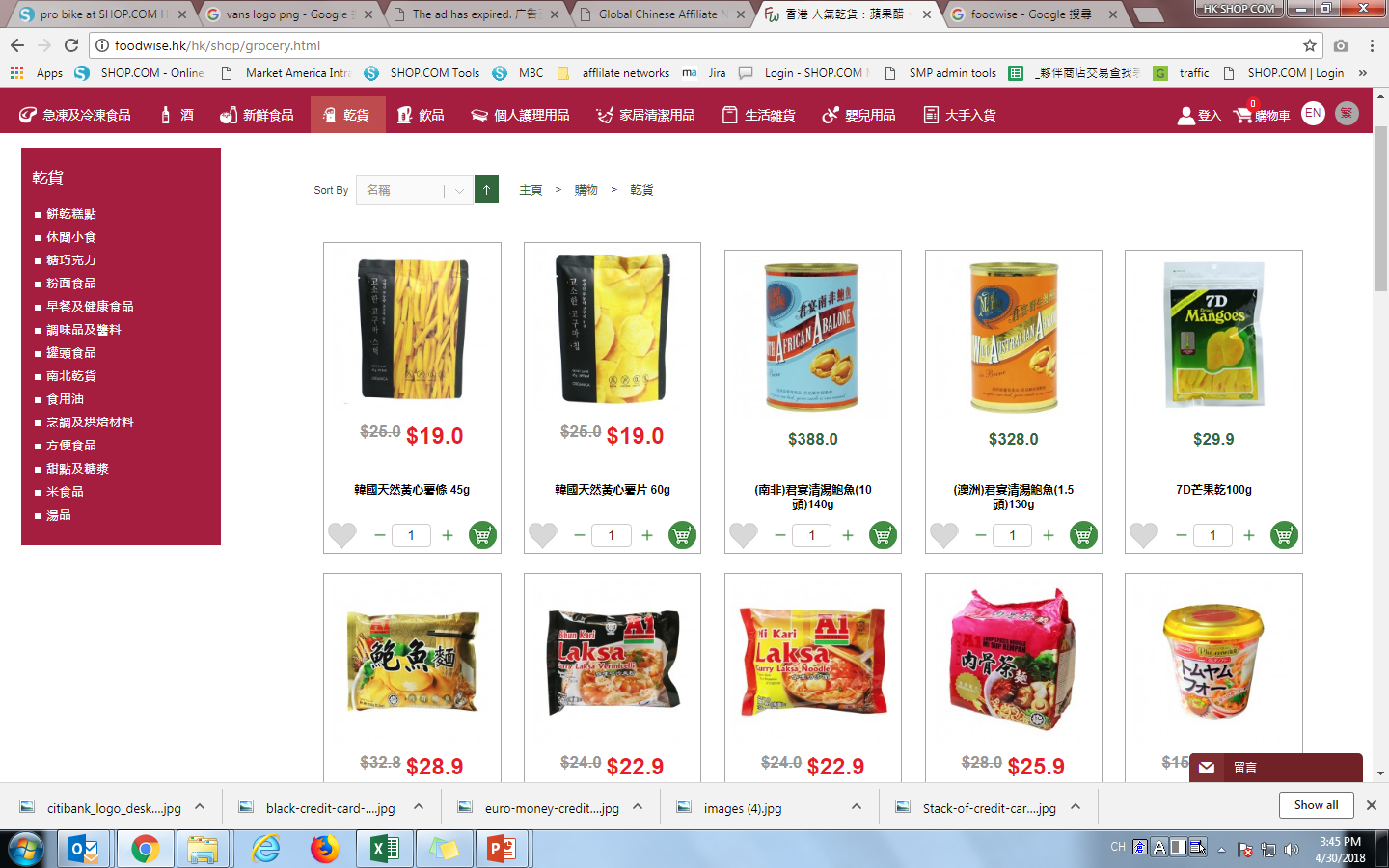 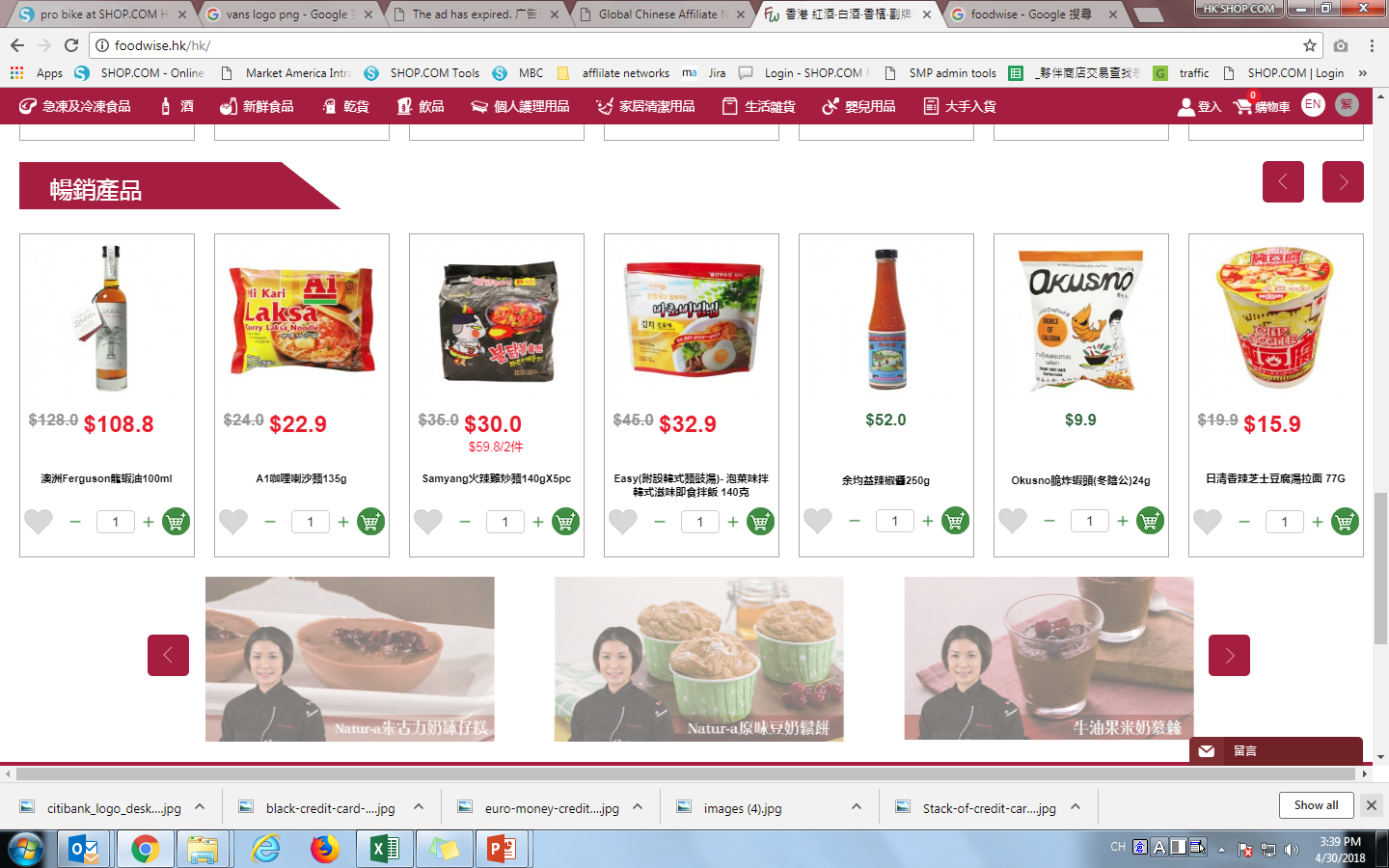 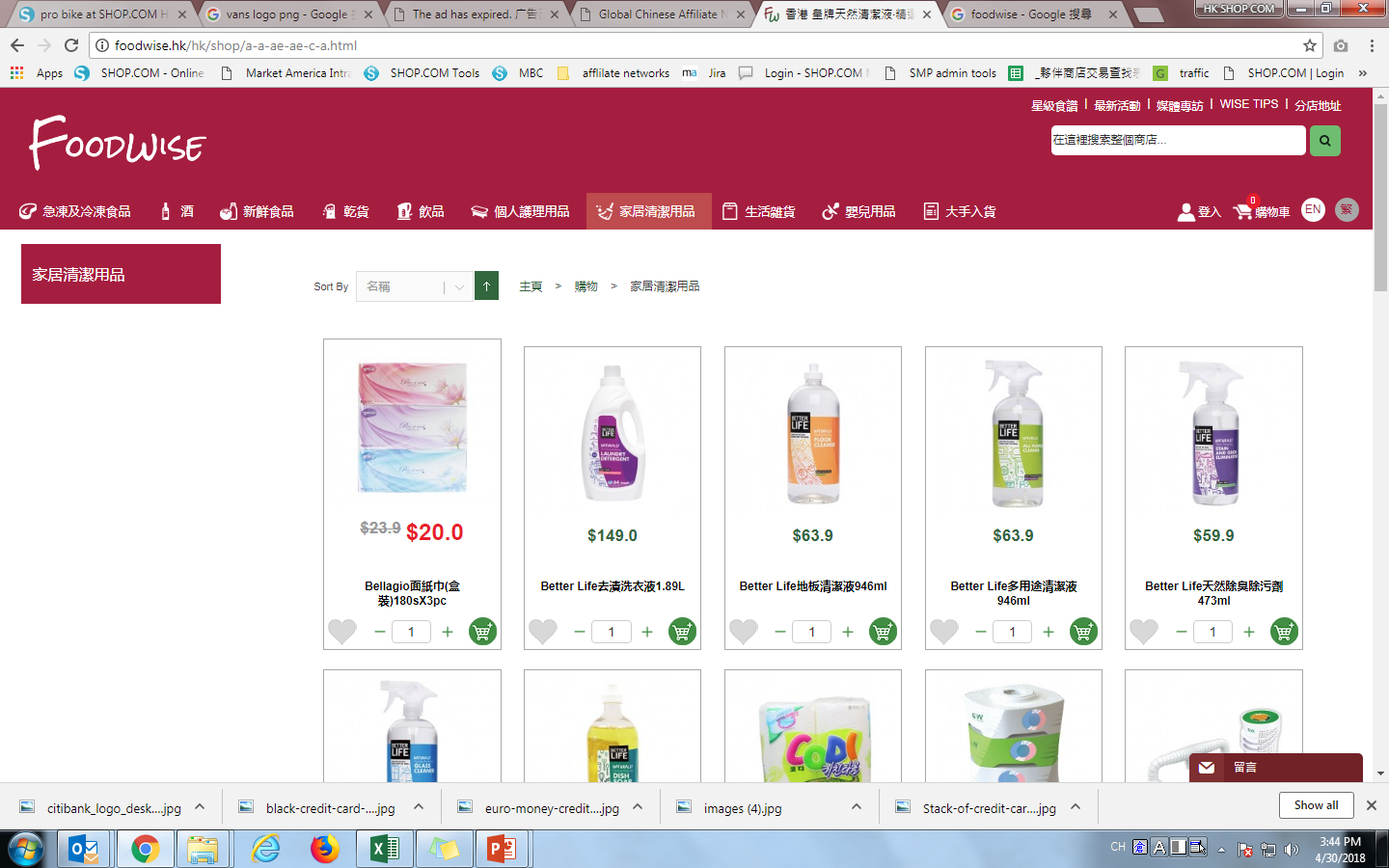 還有…
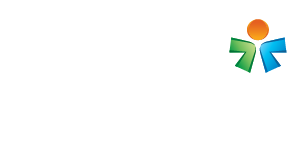 即將加盟！
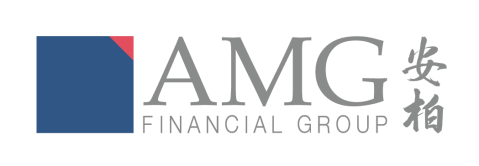 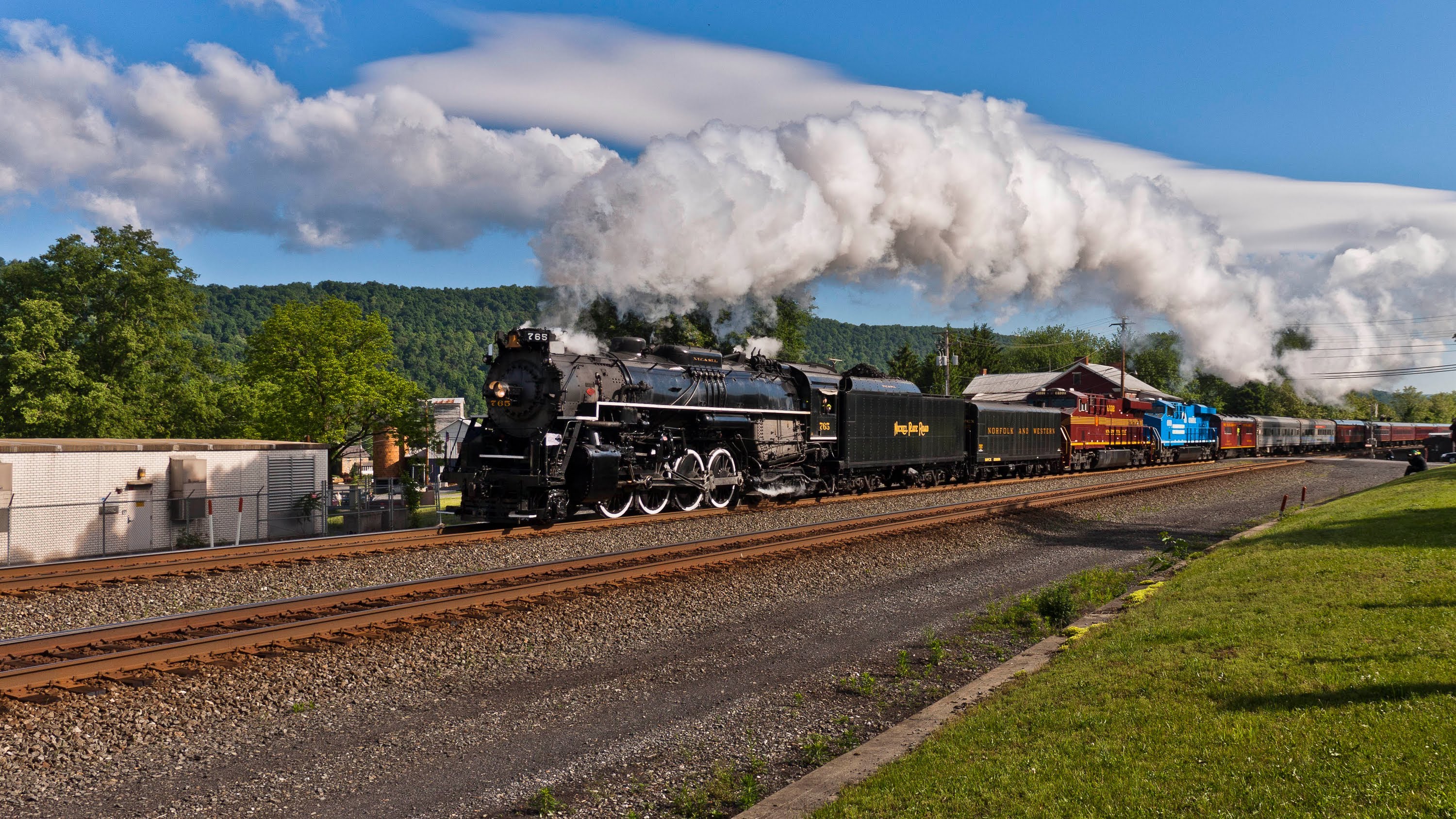 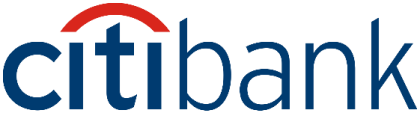 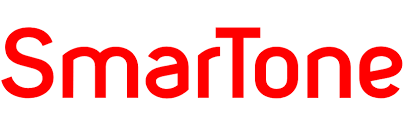 即將加盟！
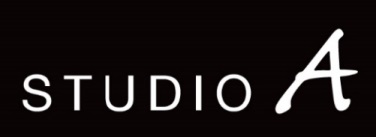 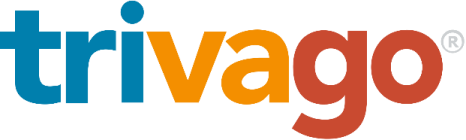 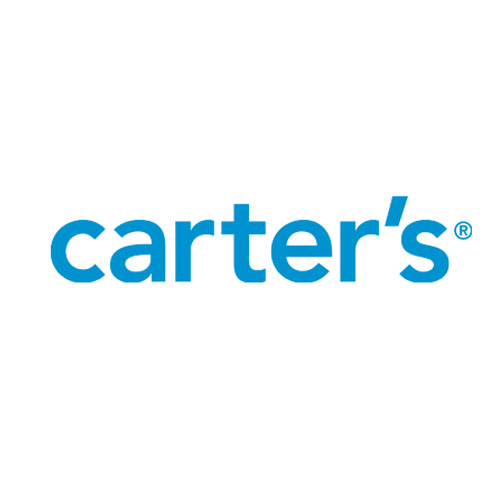 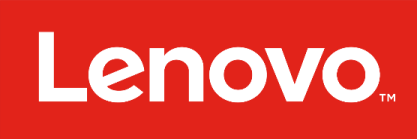 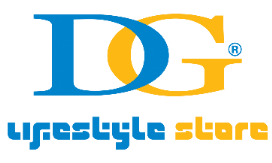 即將加盟！
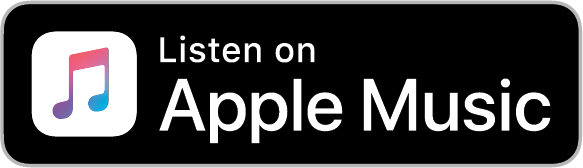 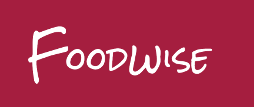 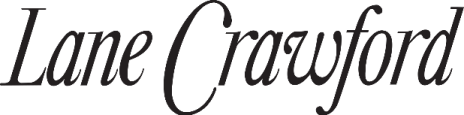 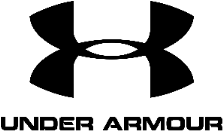 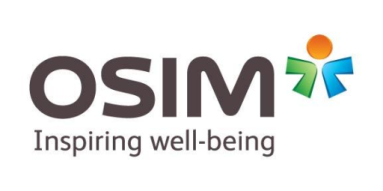 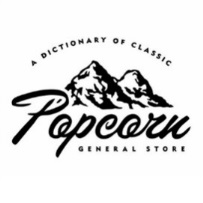